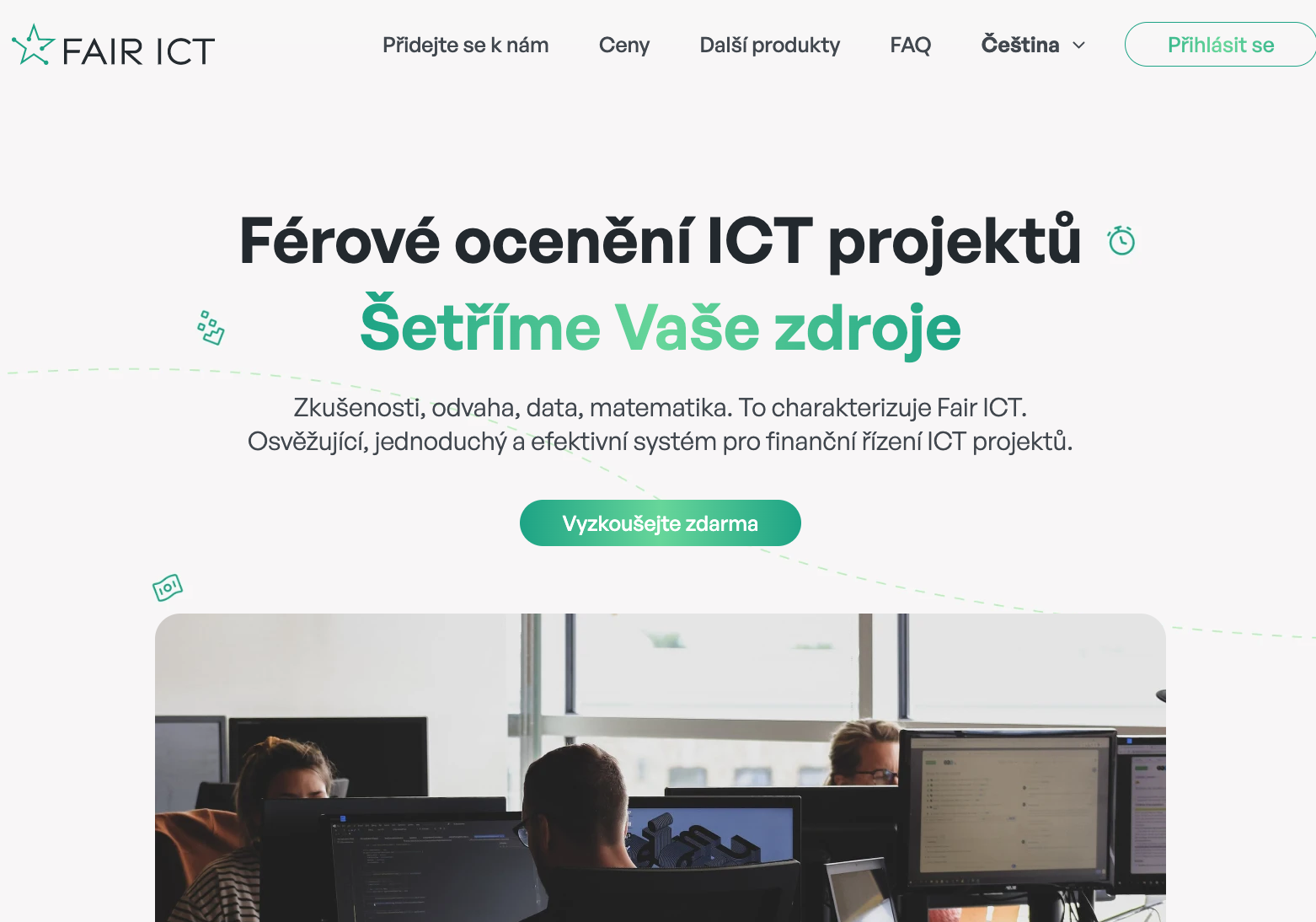 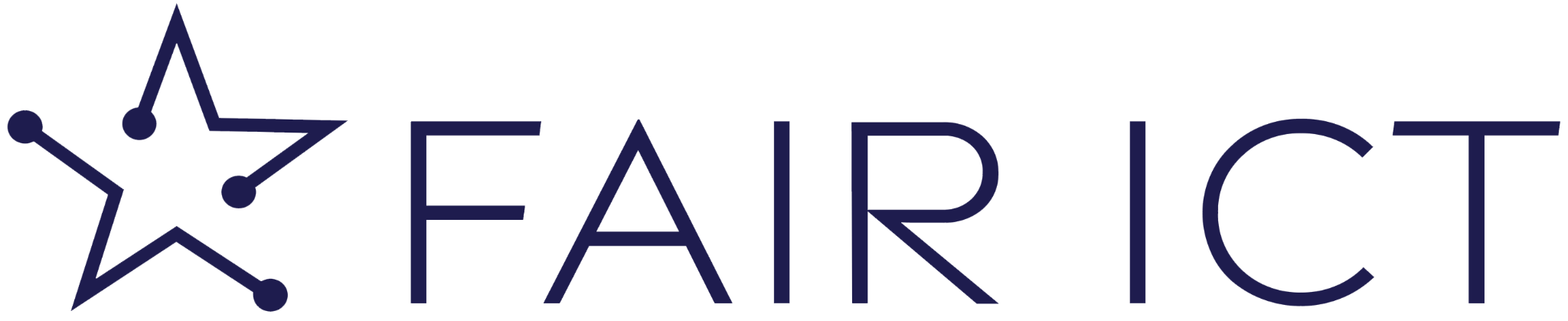 ŠETŘÍME VAŠE ZDROJE
(endup)
MANDAY (MD)/ MAYDAY?
KDO JSME?
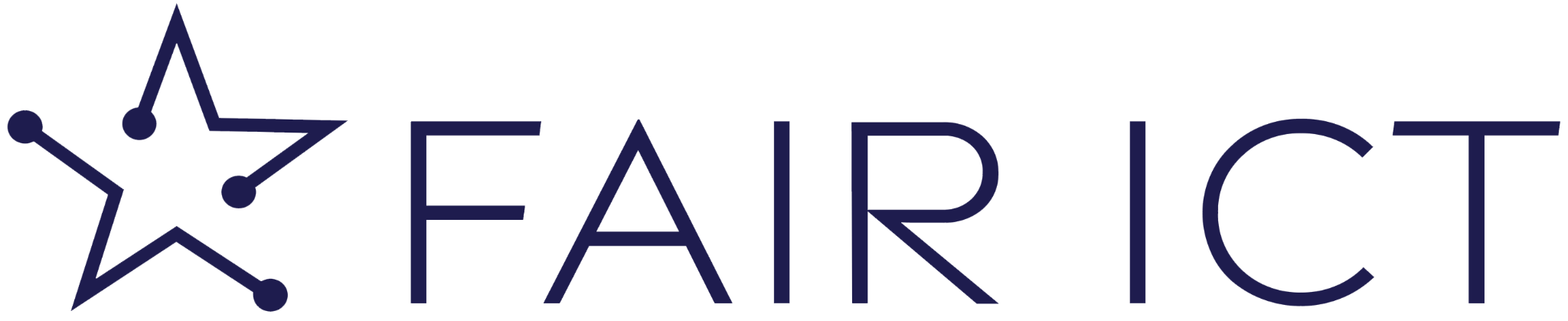 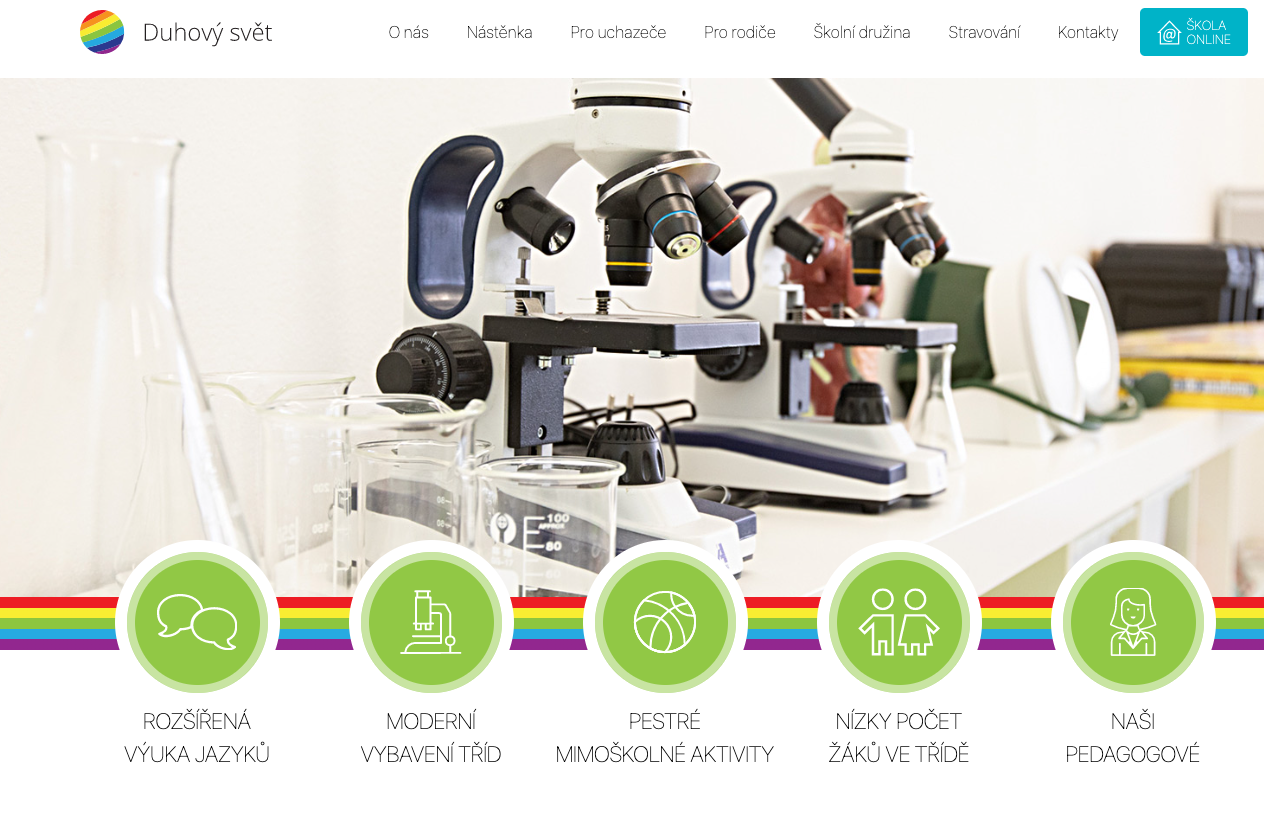 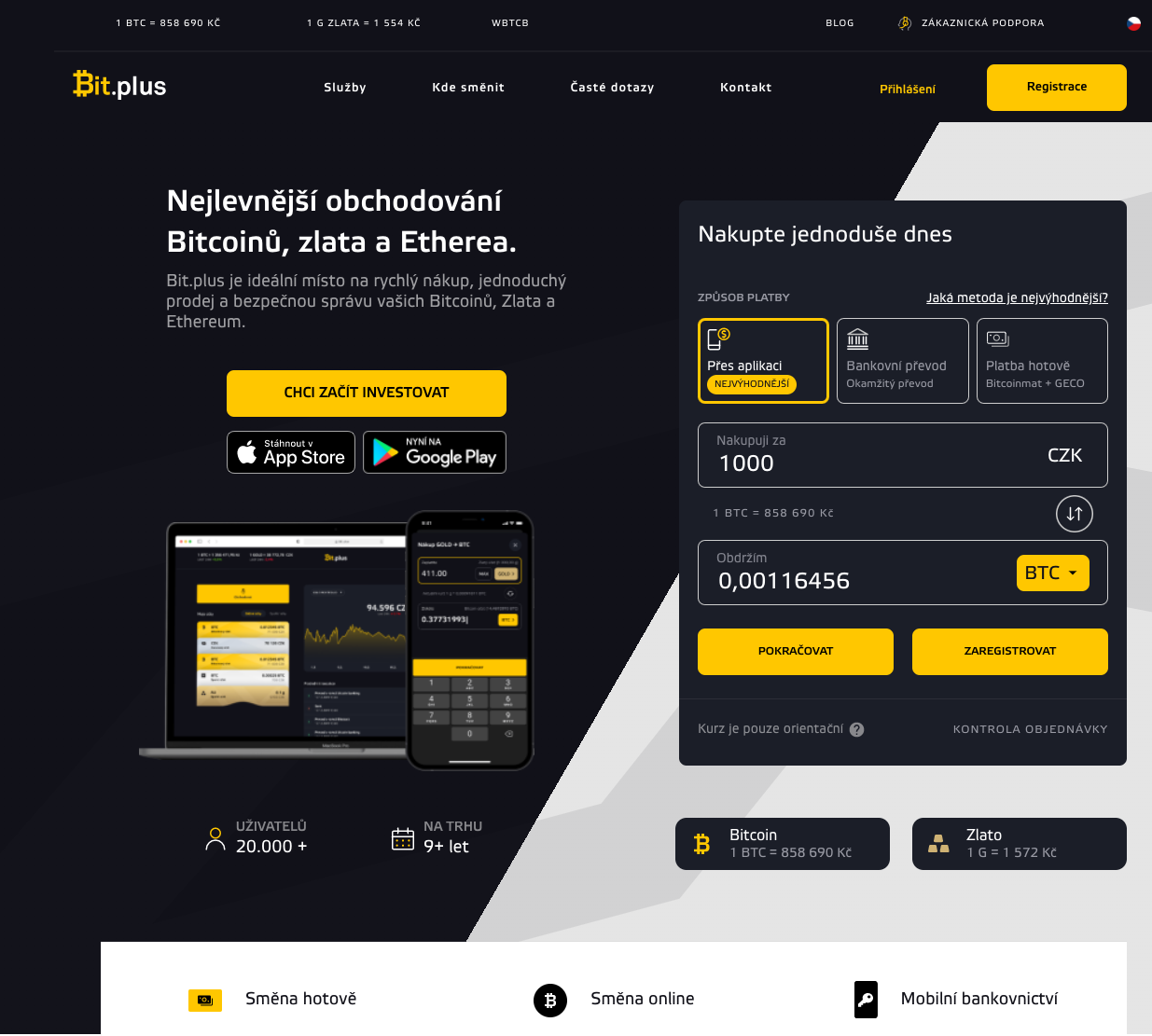 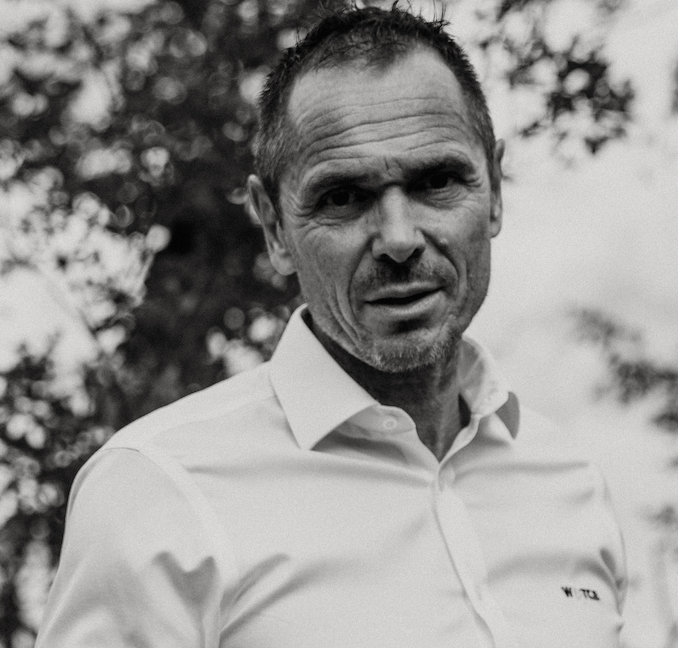 Martin Stránský
Investor, podnikatel a vizionář
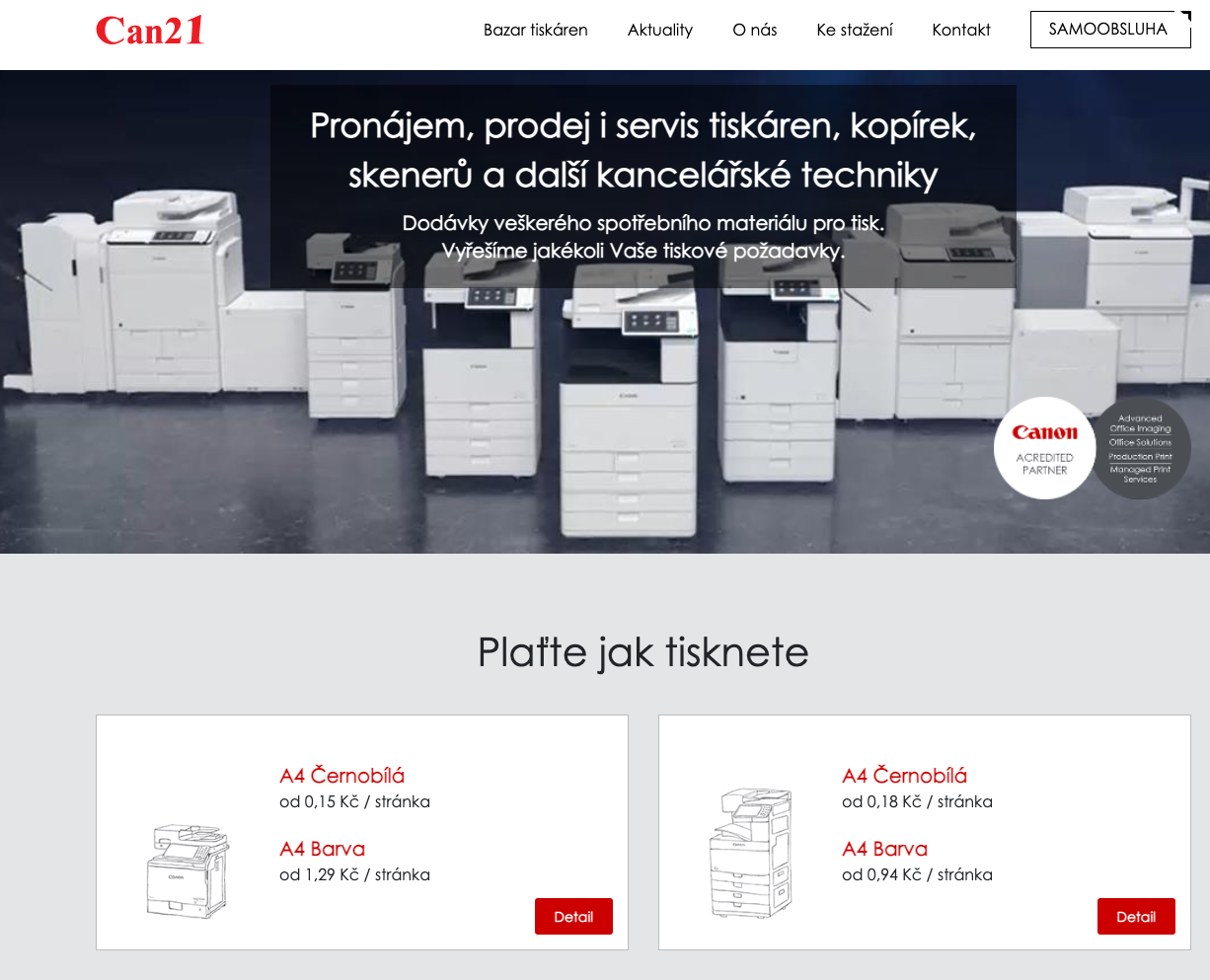 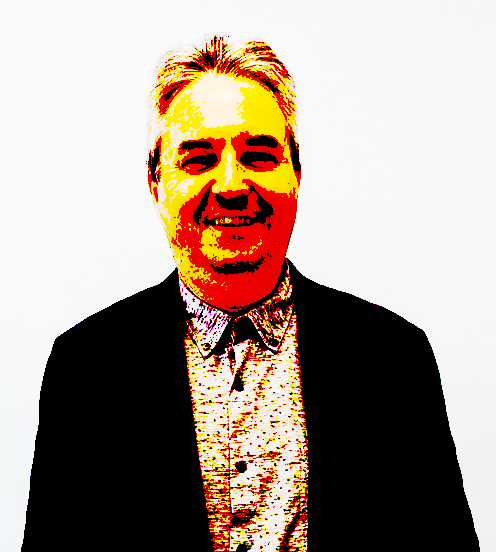 Vlastimil Čejp
Investor, ředitel ICT firmy
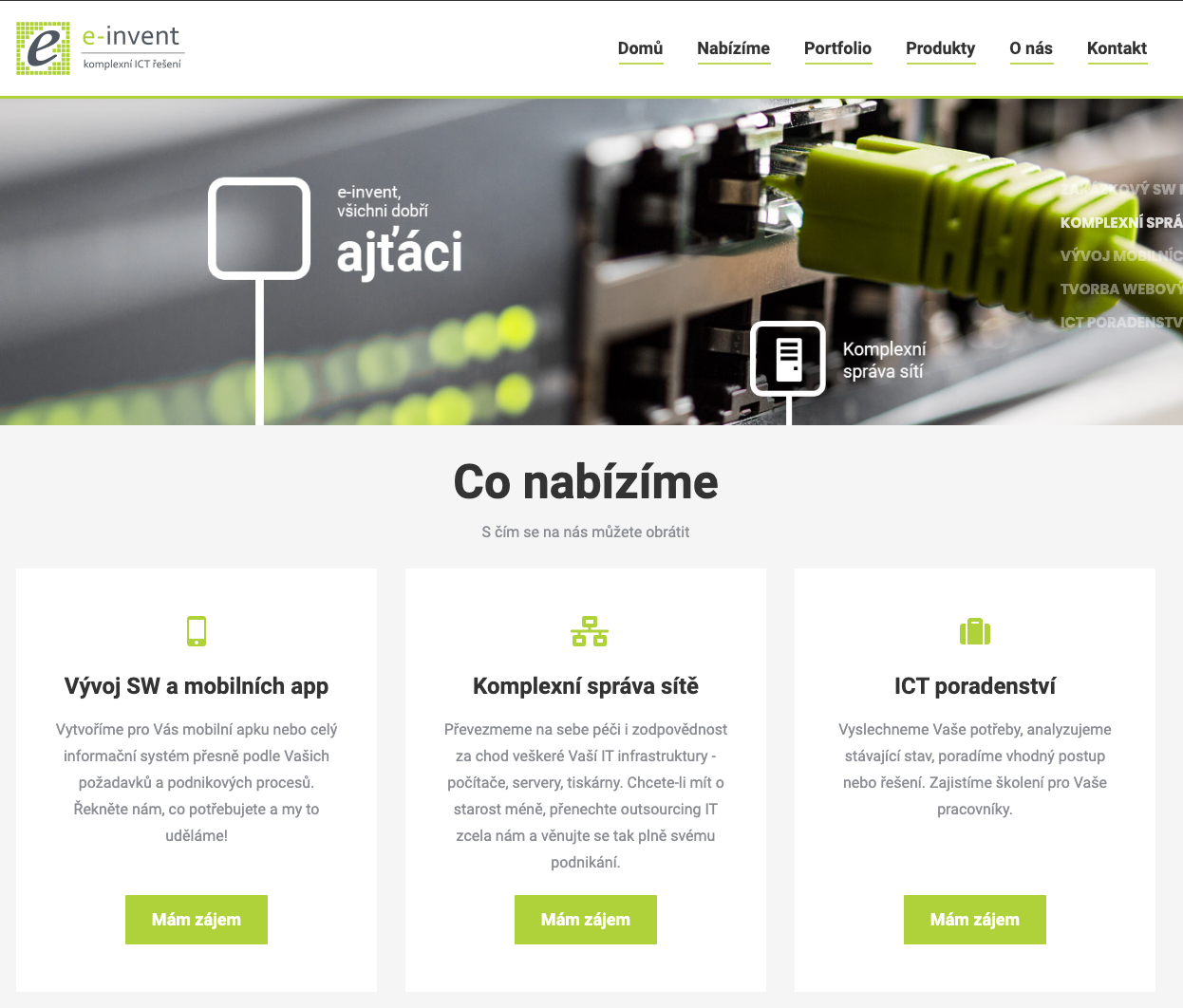 Luboš Lacina
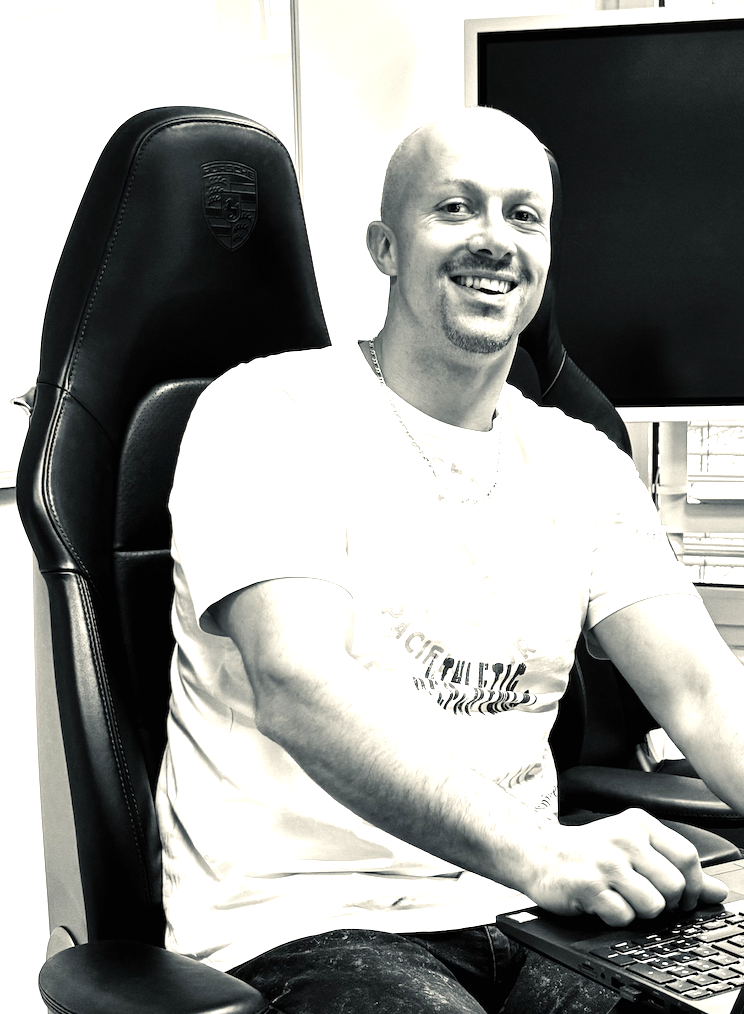 Seniorní programátor
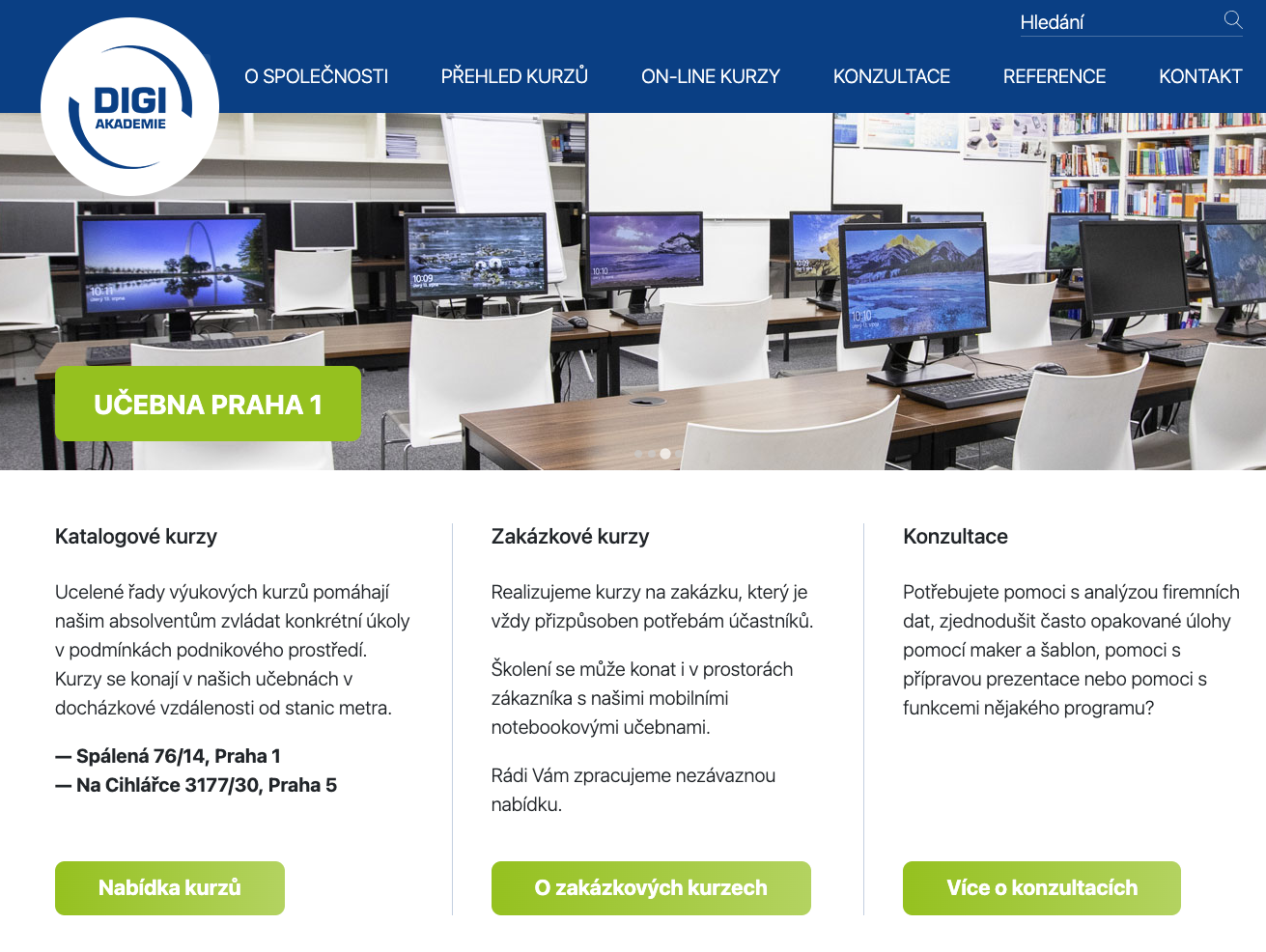 +7 dalších spolupracovníků
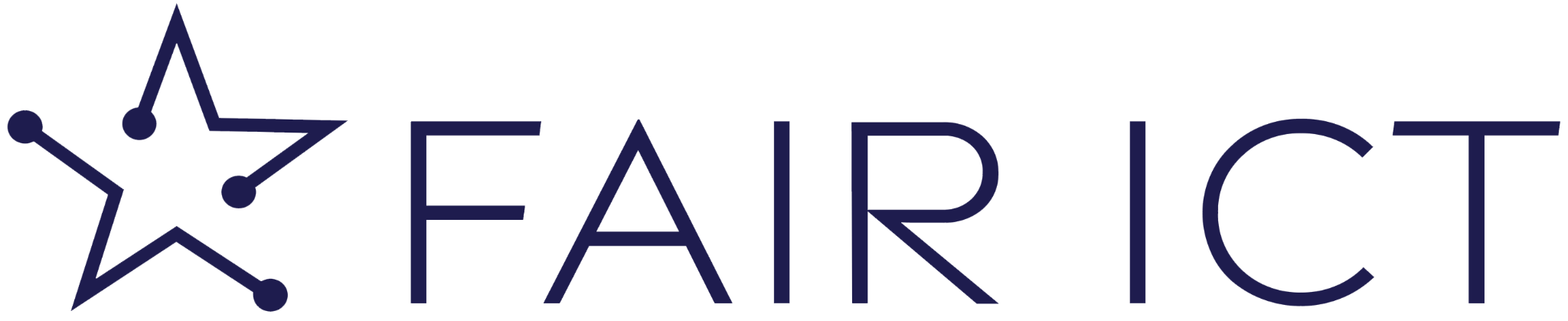 Co nás inspirovalo?
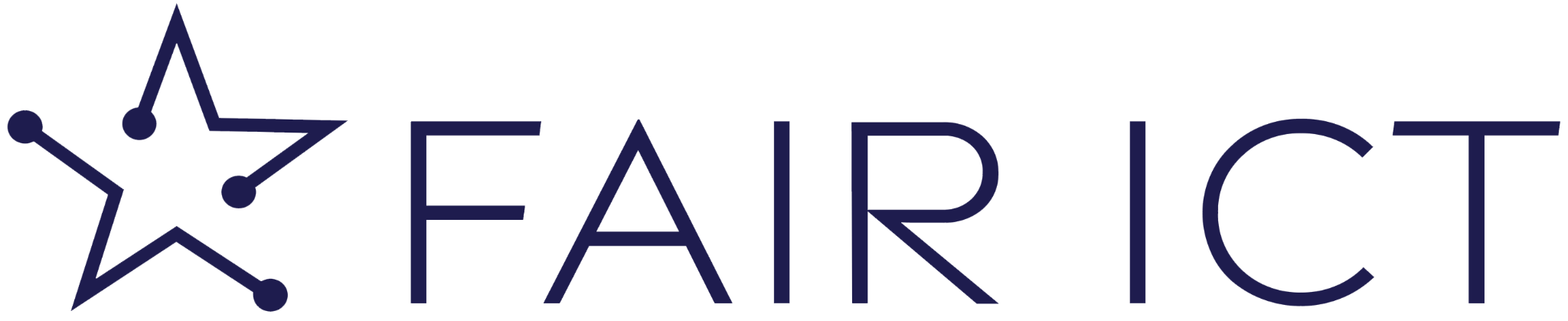 RTS
DRG
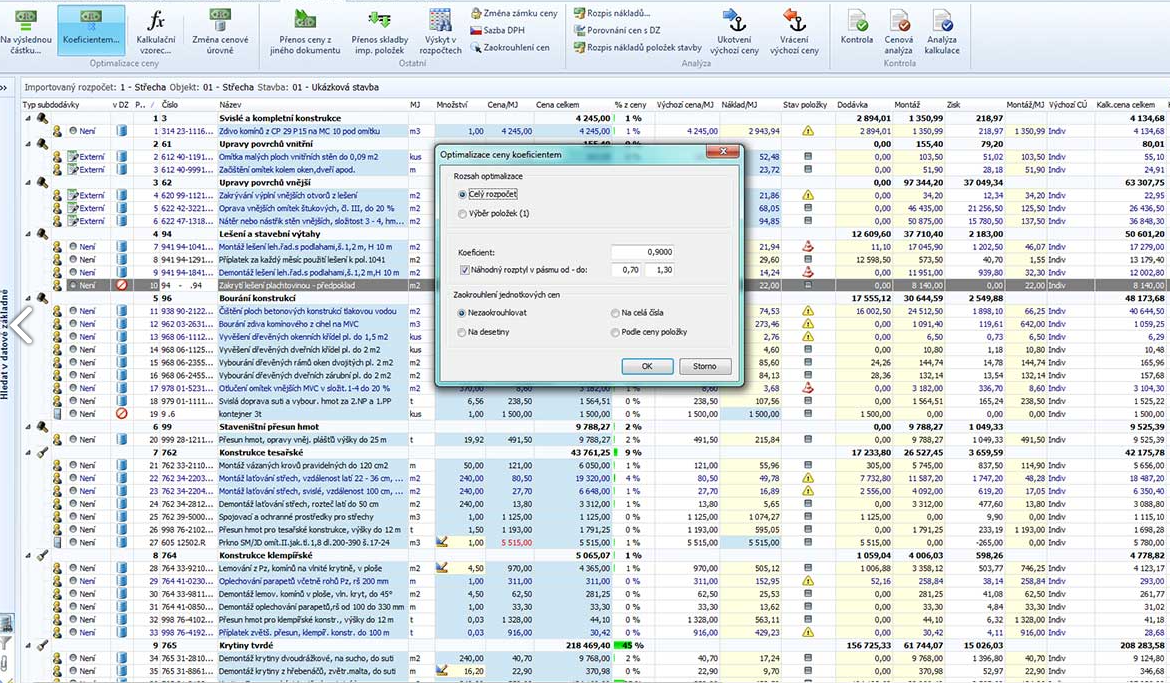 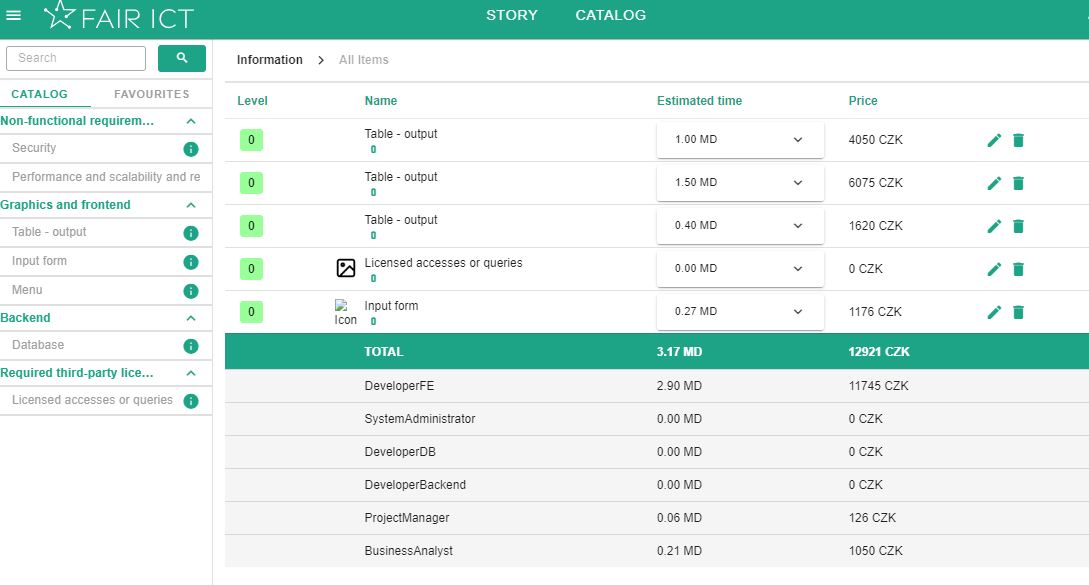 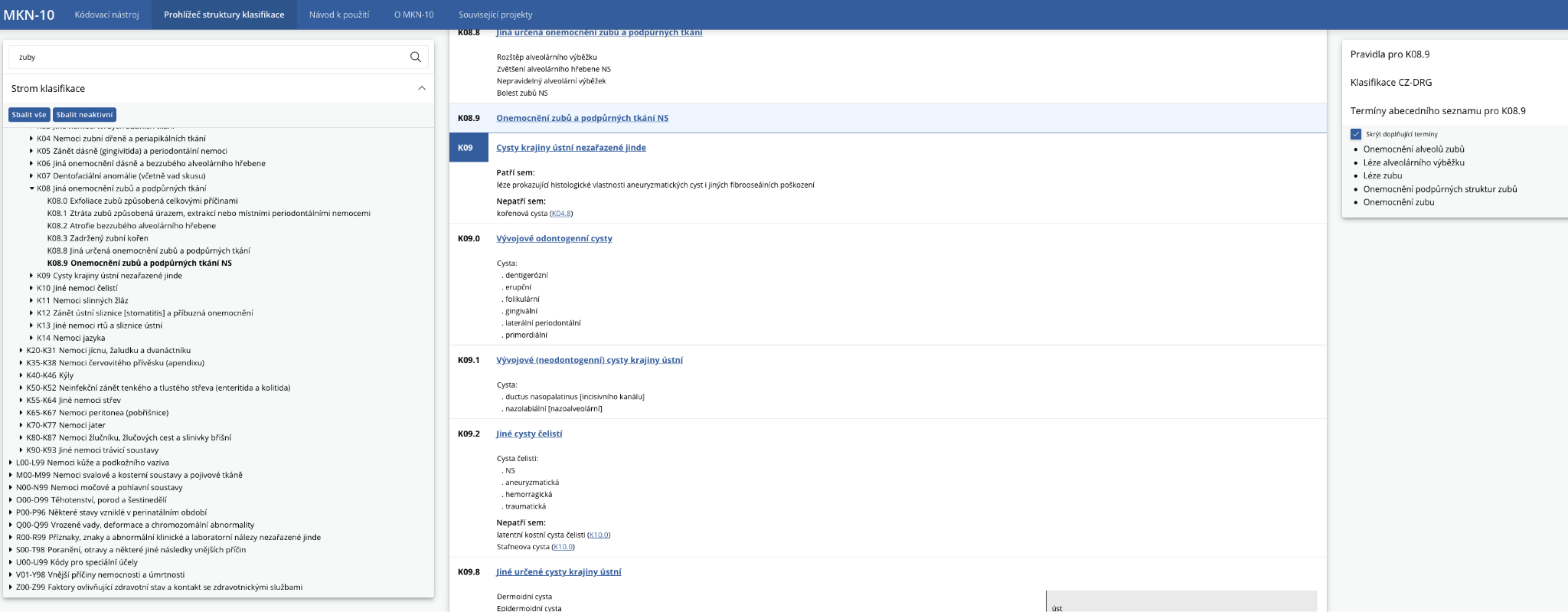 Stavebnictví
Lékařská péče
ICT
Rozpočtování staveb a řízení zakázek
Zefektivnění systému úhrad
Standardizace programátorské práce
Jak to funguje?
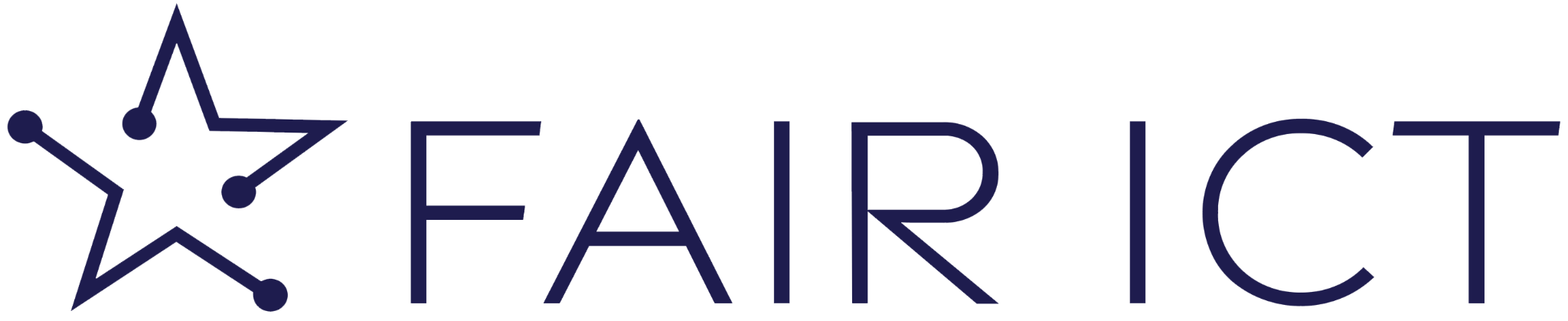 5%
AI
Průvodce klientů; konzultant při tvorbě katalogu
Data
55%
Sběr dat včetně zpětné vazby od klientů
40%
Zkušenosti
200+ IT projektů
Back-testing
Každý může na katalogu pracovat (veřejnost, dodavatelé)
Čeho chceme dosáhnout?
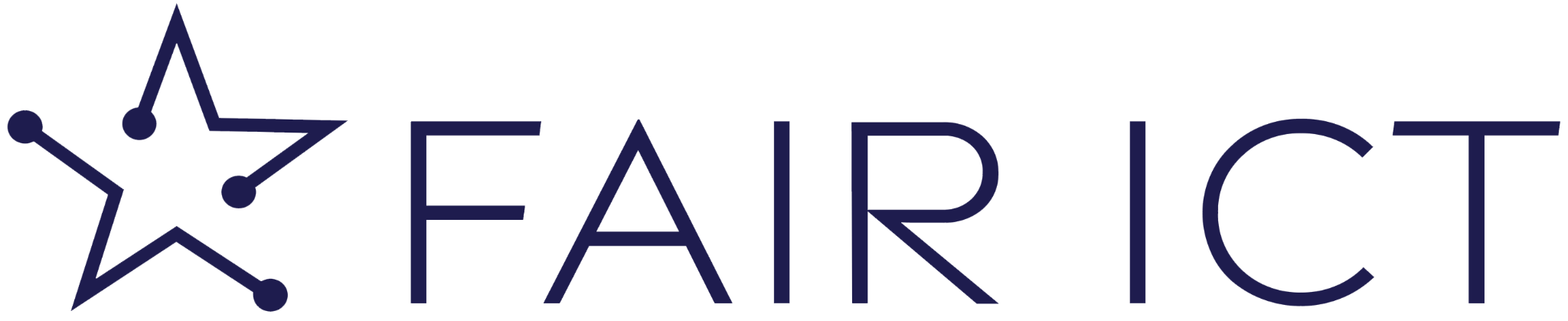 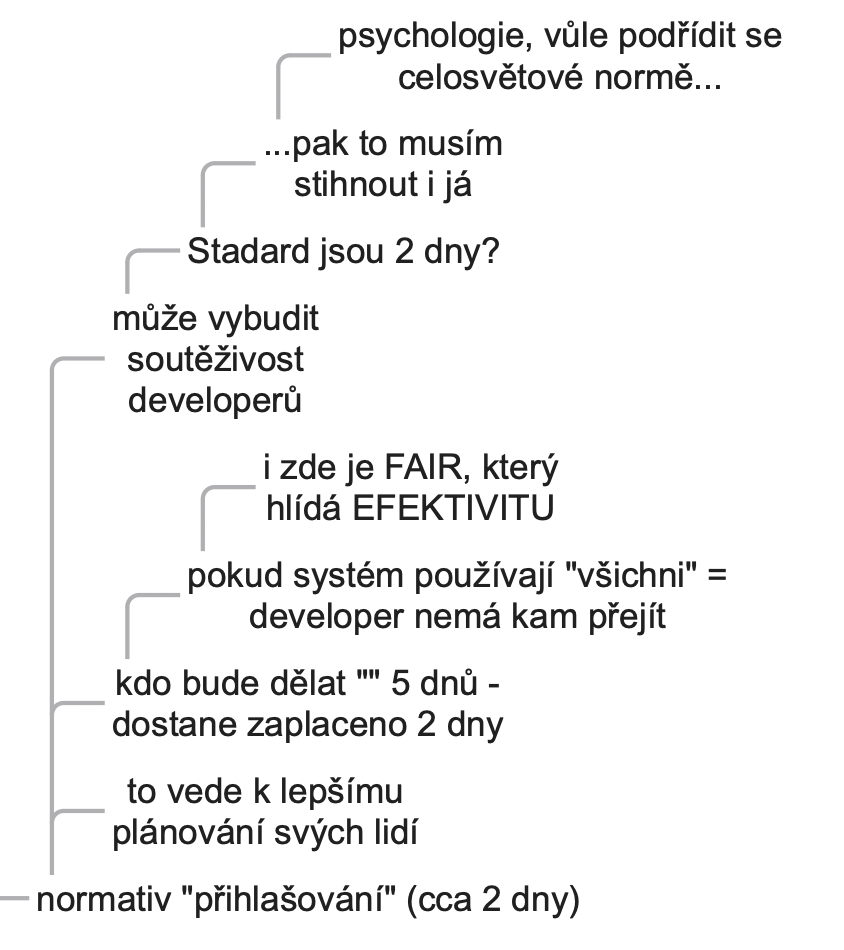 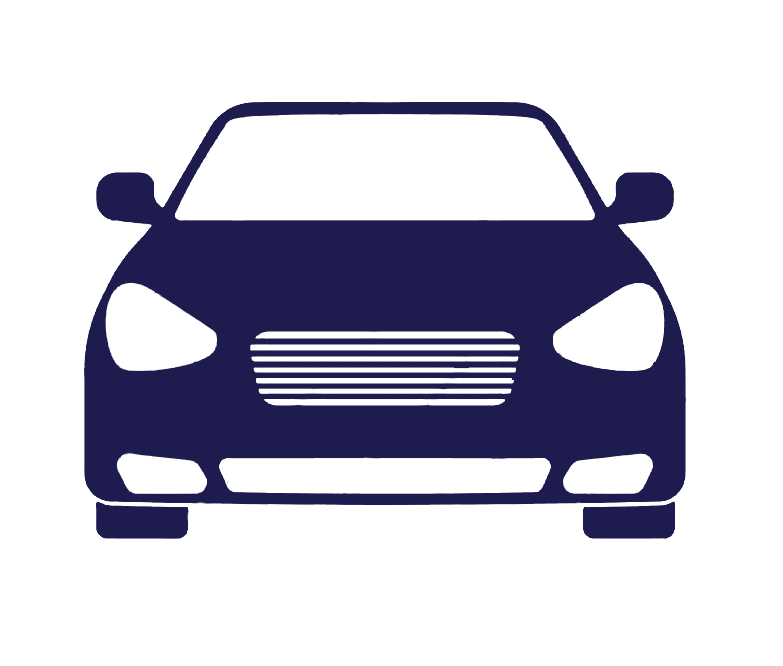 {
}
Responzivní
ABS
Standardní výbava
Industry standard
Klimatizace
SQL injection
Autorádio
Auditní log
Masážní sedačky
???
Nadstandard
Specifické požadavky
Autopilot
[Speaker Notes: Co je součástí scope a co mohu považovat za standard ?

Funkční & nefunkční & bezpečnostní požadavky

Bezpečnostní:
https (SSL)
Zaznamenávání logů/auditních událostí
DDOS
SQL-injection
XSS - Cross Site Scripting
CSRF - Cross-site request forgery (encryption)
Aplikace/systém ukládá bezpečnostní logy takovým způsobem, že jsou chráněny proti změně a proti neautorizovanému přístupu.
Aplikace/systém má implementované ochrany/dohledy proti útokům hrubou silou: např. opakované volání blokujících funkcí nebo útoky typu Denial Of Service.
Důvěrné/citlivé informace musí být šifrované
Nefunkční:
Systém má responzivní design.
Součástí dodávky systému je dodávka dokumentace (uživatelská, administrátorská, …) v českém jazyce.
Odstranění kritické chyby musí být nejpozději do 8 pracovních hodin od nahlášení závady.
Průměrná doba běhu jednoduchých operací (např. uložení, refresh) do 1s.]
PŘÍKLAD: mobilní aplikace pro banku…
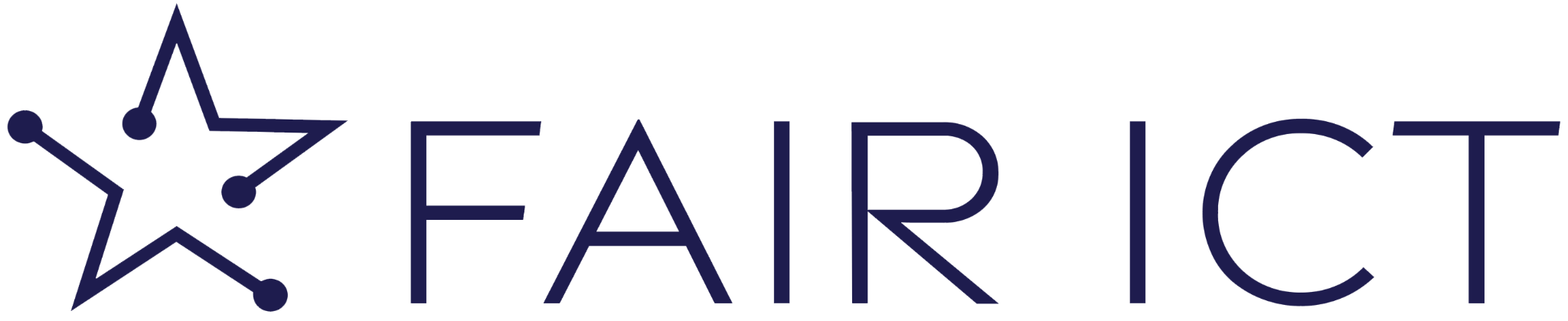 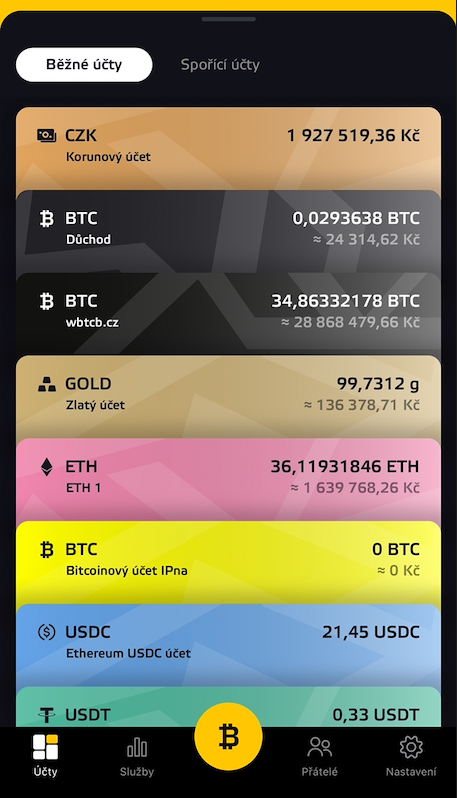 Nabídky: 0,5M až 18M
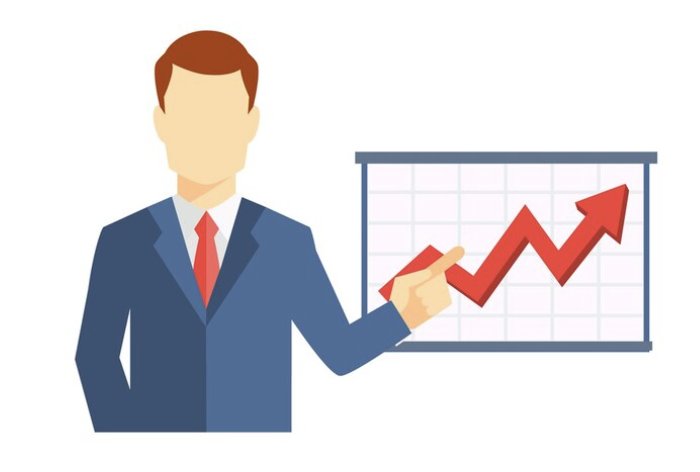 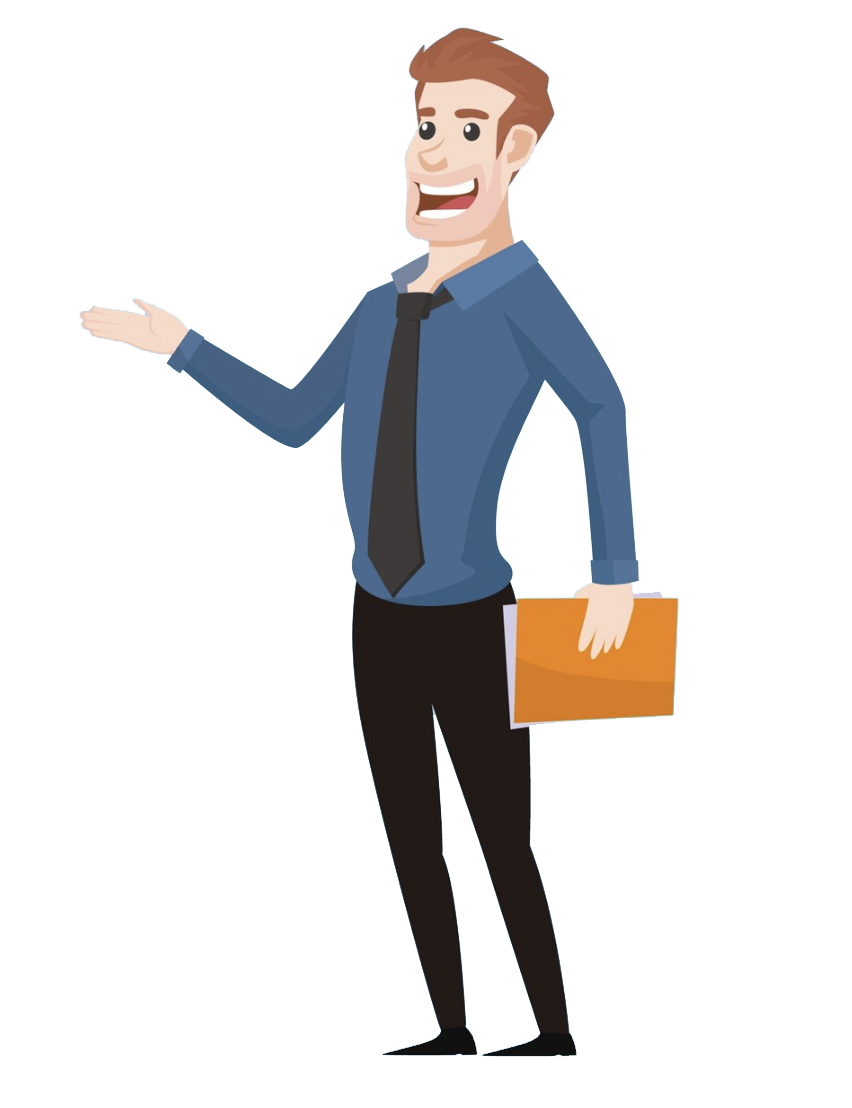 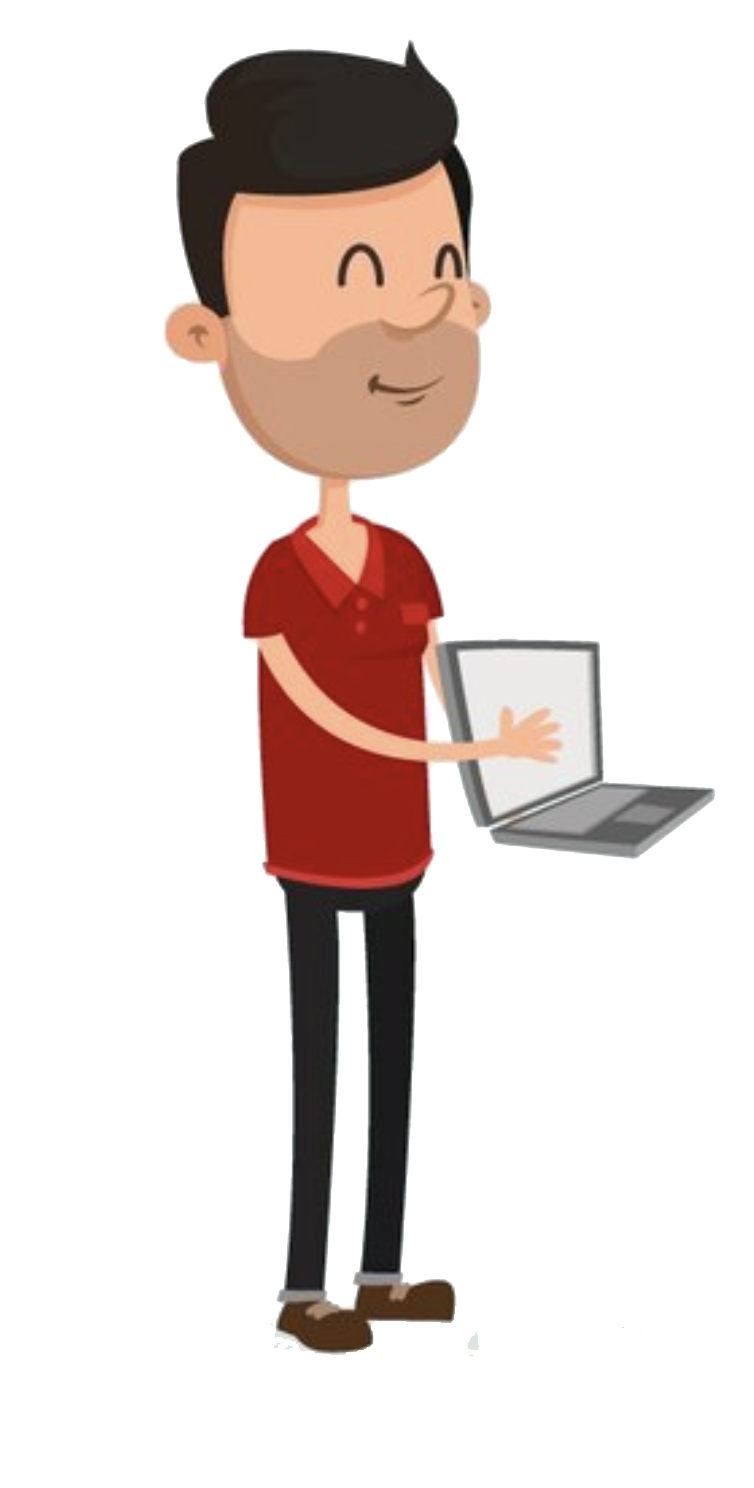 18M
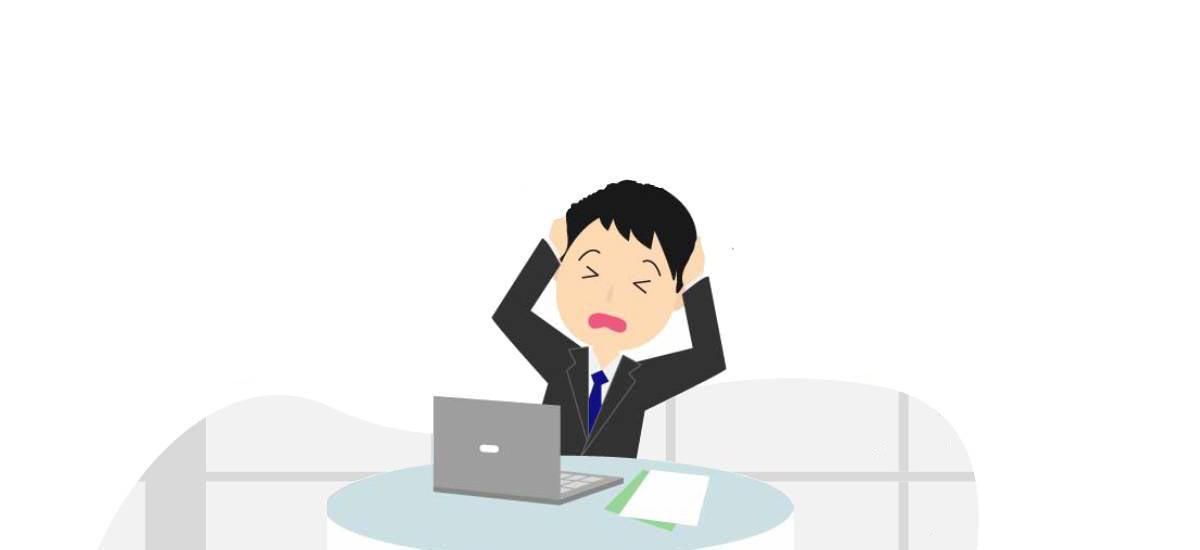 1,8M
0,5M
Kvalitní zadání od klienta
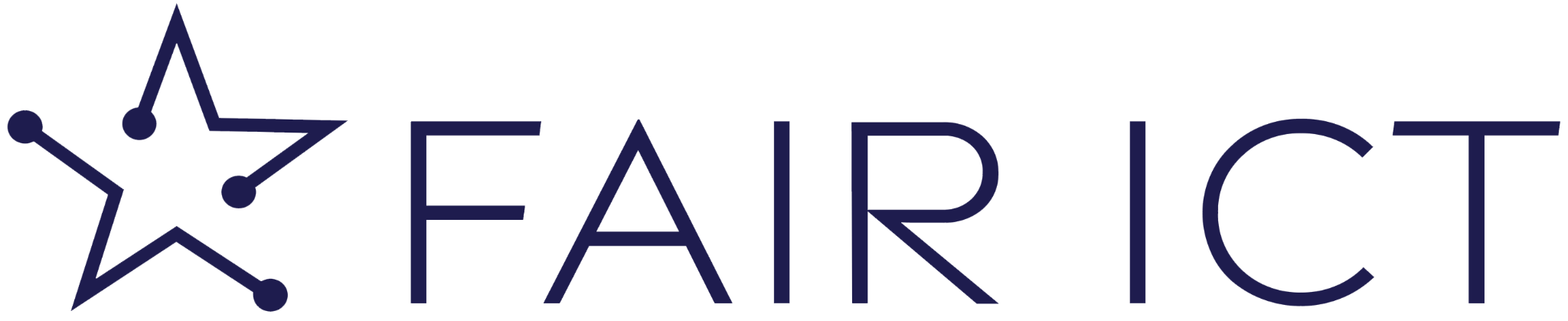 Jak to vyřešíme?
Software počítá s různými variantami zadání
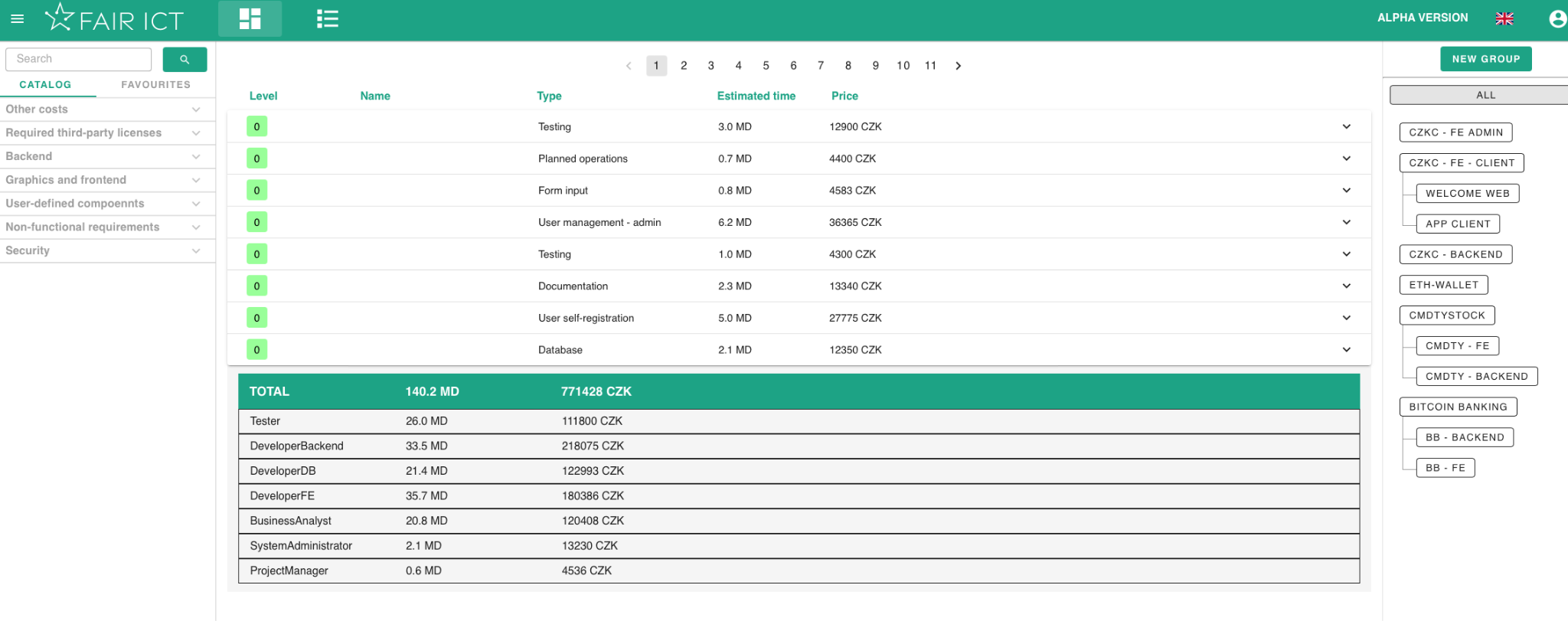 Od 1. stupně specifikace (pouhý popis projektu)
= výstupem je hrubý odhad s vyšším rozptylem
Po vyšší stupně specifikace zpřesňování
= výstupem je zpřesněný odhad s malým rozptylem
[Speaker Notes: Každá položka může mít až 10 levels/úrovní přesnosti - dané:
Atributy k položce
+ Vzorce k položce
Cena práce je pak vztažená na konkrétní role a příslušný level - čímž dochází k postupnému zpřesňování - nápočtu]
Co dostane náš klient?
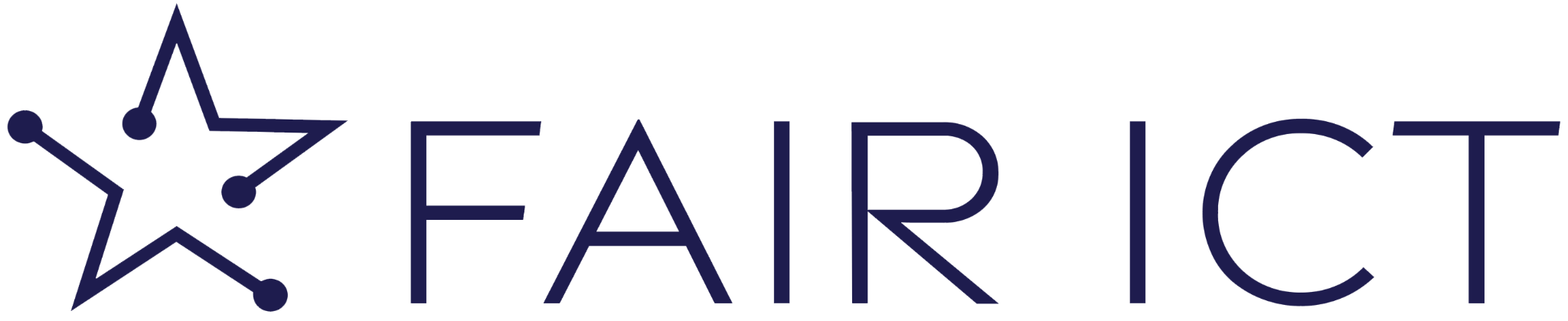 Seznam komponentů
Celková cena
+-odchylka
Stanoveno na základě zadání
MD podle rolí
Výčet rizik
Riziko 1
Riziko 2
Jak spolupracovat?
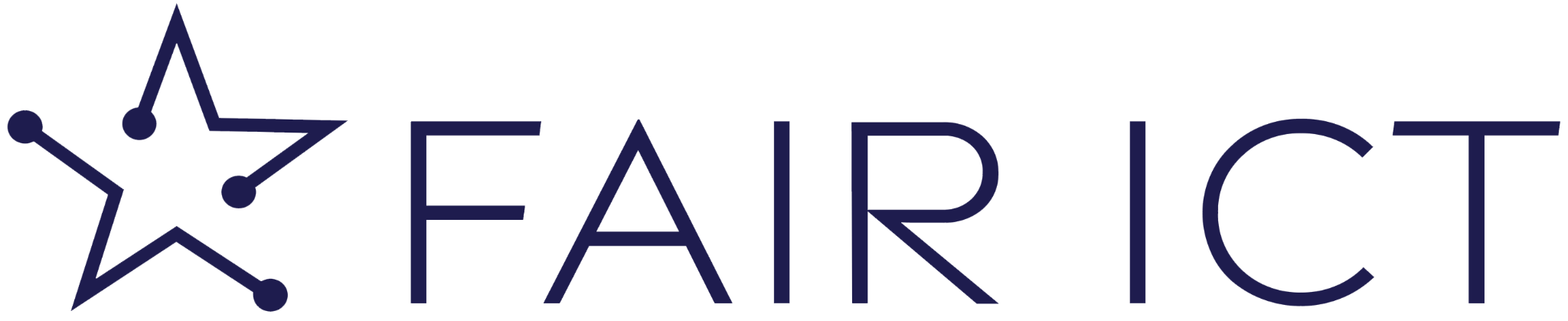 Sestavení katalogu na míru pro každého klienta (při využití existujícího katalogu) - součinnost dodavatelů.
Využití existujících SW řešení/produktů (kontejnery)
Standardizace komunikace mezi “K” a “D”
Výběrová řízení a identifikace rizik
Dohled/dozor
Sdílení vývoje
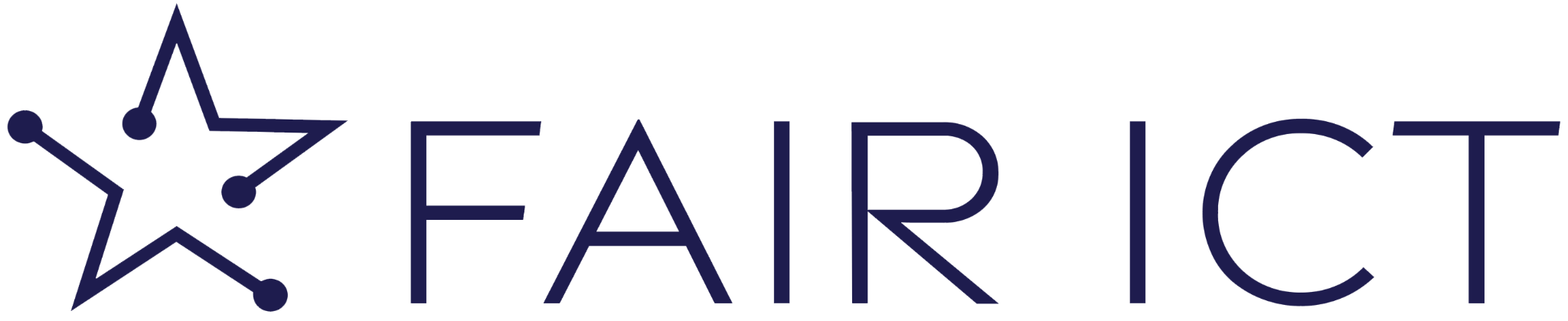 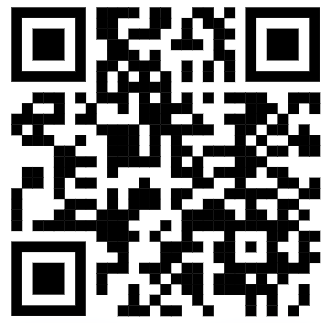 Děkujeme za pozornost!
Ukázka
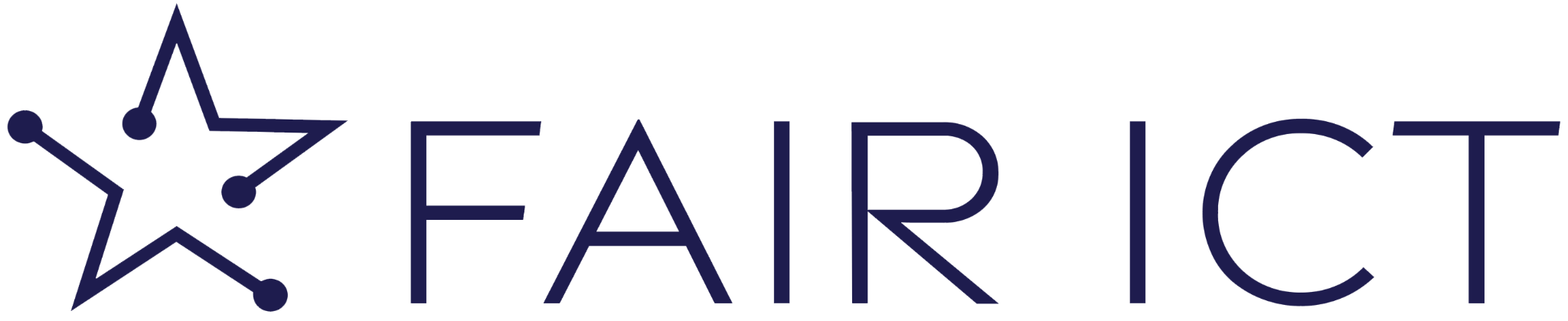 https://app.test.fair-ict.cz/
https://fair-ict.cz/
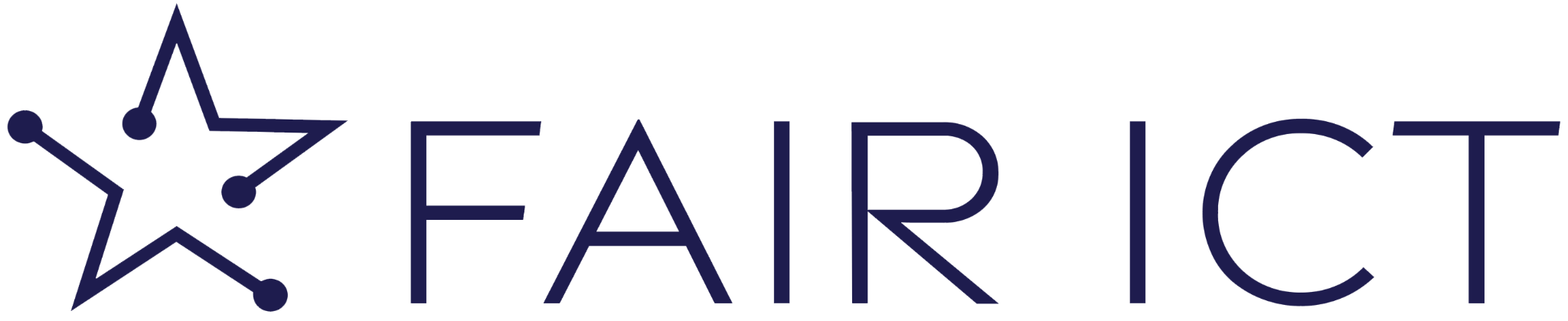 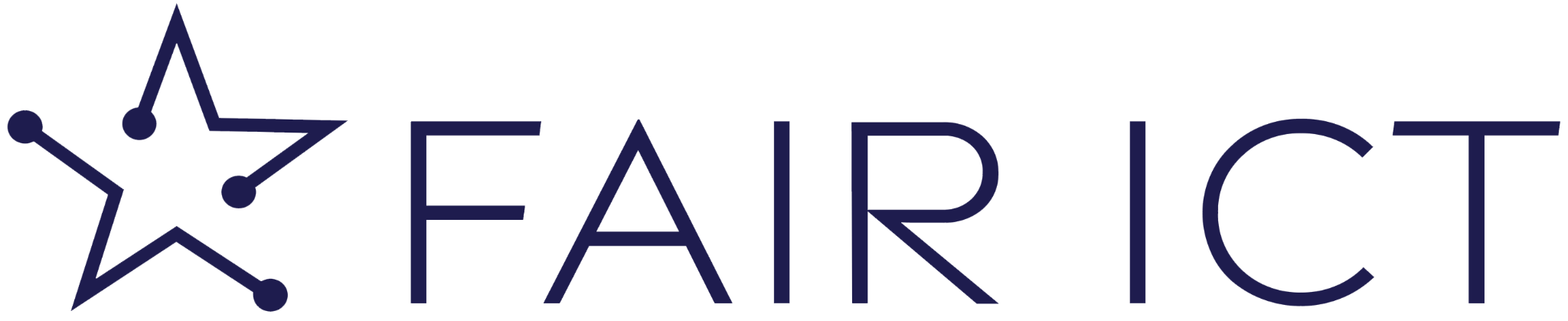 Jak to celé začalo? 13/4/2022 …
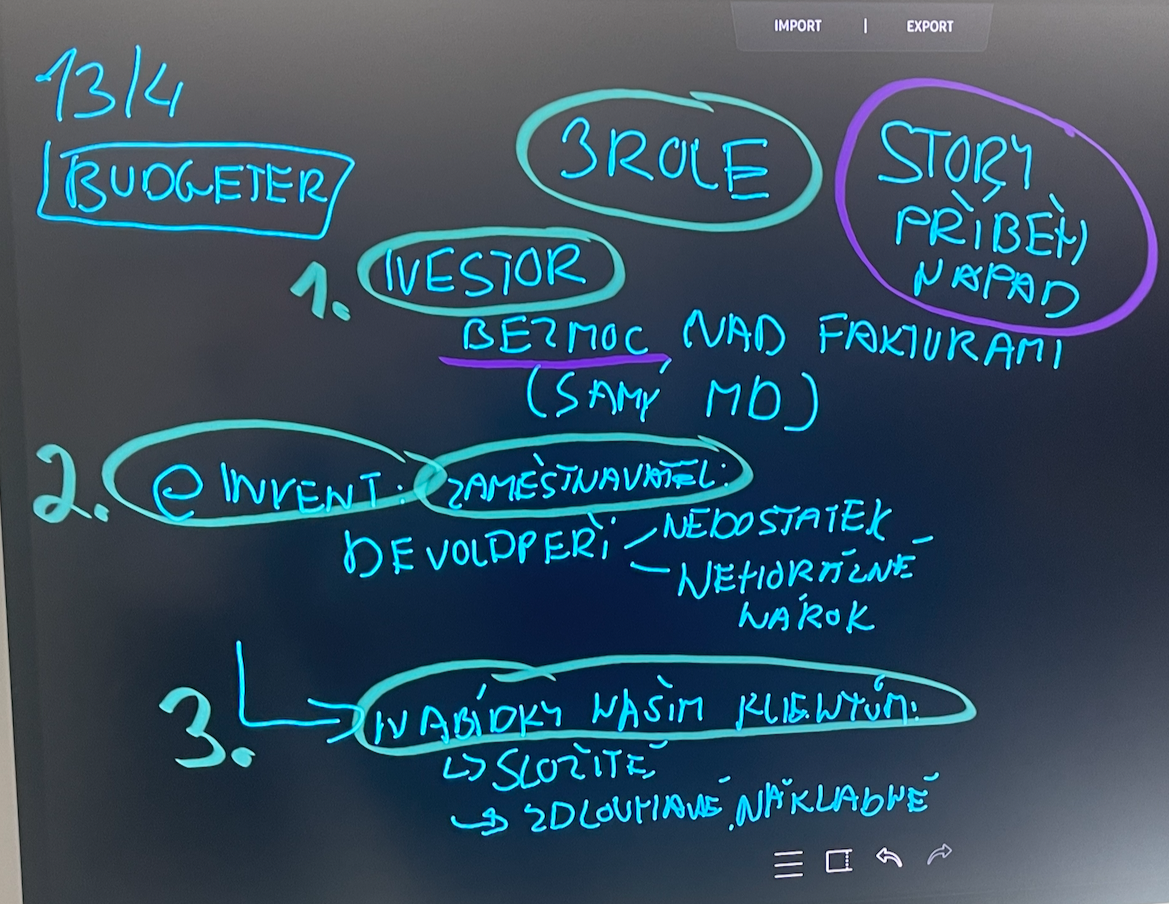 Zadání a realizace
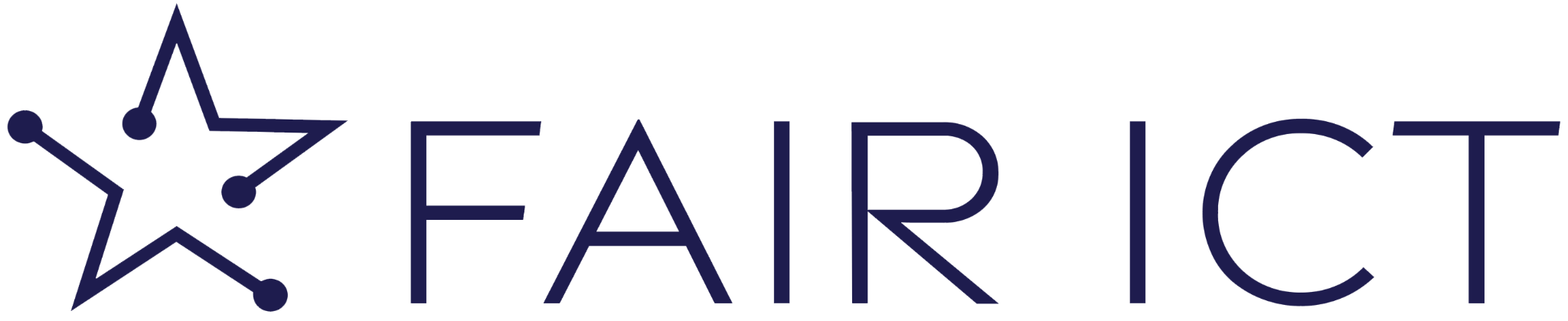 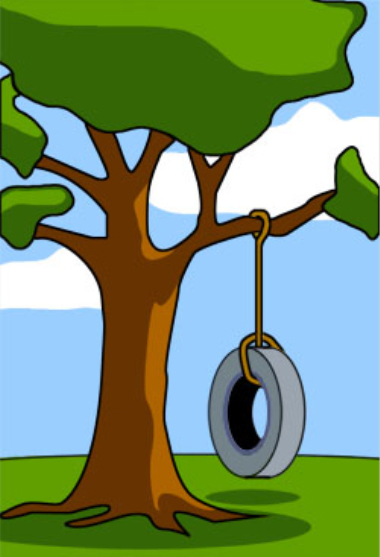 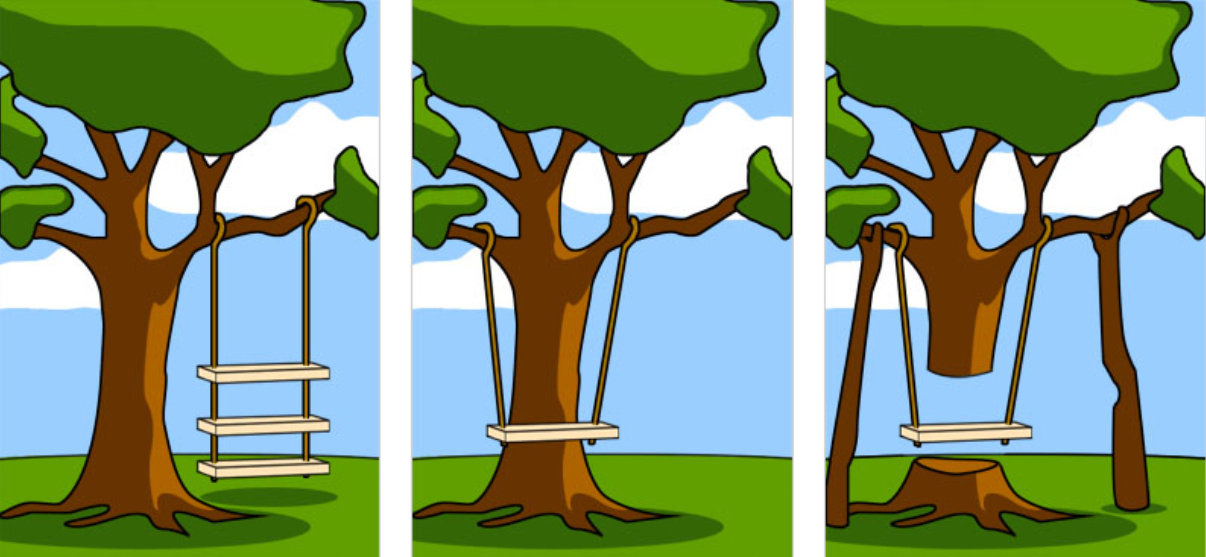 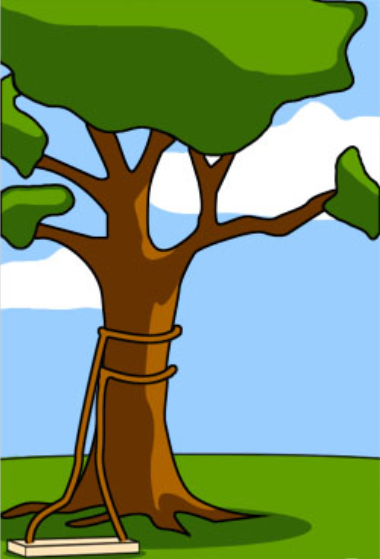 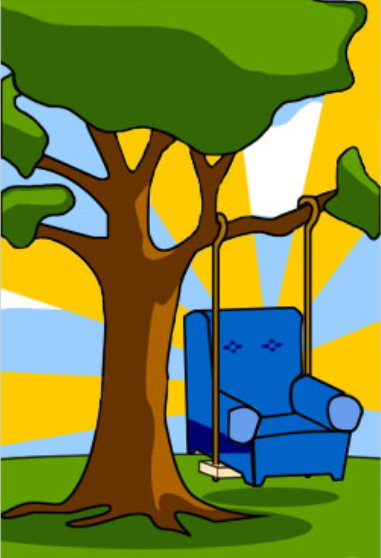 Dodané zadání od klienta
Jak to pochopil Project Leader
Jak to navrhl analytik programátorovi
Jak to programátor napsal
Prezentace Business konzultanta
Co klient doopravdy chtěl
Řešení
=
Šablony rozpočtování
Průvodce
Poradentsví
Kam až chceme dojít ?
Budgeter vs vizárd (AI)

Výběrová řízení - přímá interakce s dodavateli (odběratel : dodavatel):
1 : 1
1 : N
1 : N - Secret mode
1 : N - Security mode
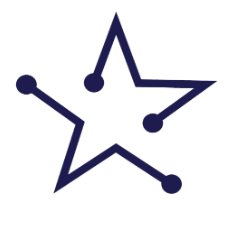 [Speaker Notes: Secret mode - dodavatel neuvidí odhady provedené ve fair-ict (budou mu skryté).
Security mode - odstínění dodavatele od odběratele a maximální anonymizace ve snaze snížit ovlivnitelnost výsledku výběrového řízení
Po projití řekněme:
Formální kontroly 
Zákonné kontroly
již není nutné znát firmu jako takovou a systém fair-ict může provádět anonymizaci a dokonce generovat virtuální společnosti k minimalizaci možnosti ovlivnění výsledku výběrového řízení
Více případně: d:\Workspace\Java\fair-ict\UC _061123.pdf]
Krabicové řešení ?
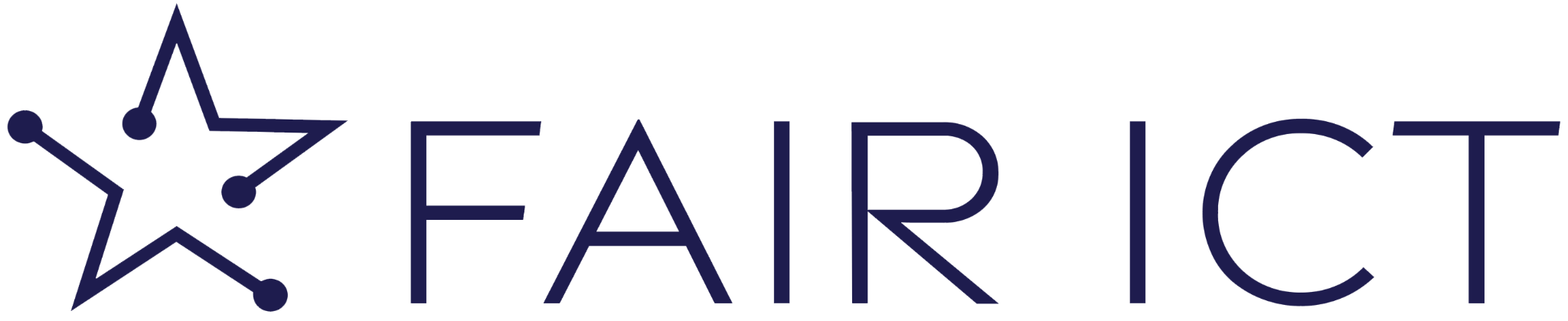 Score
126
96
25
12
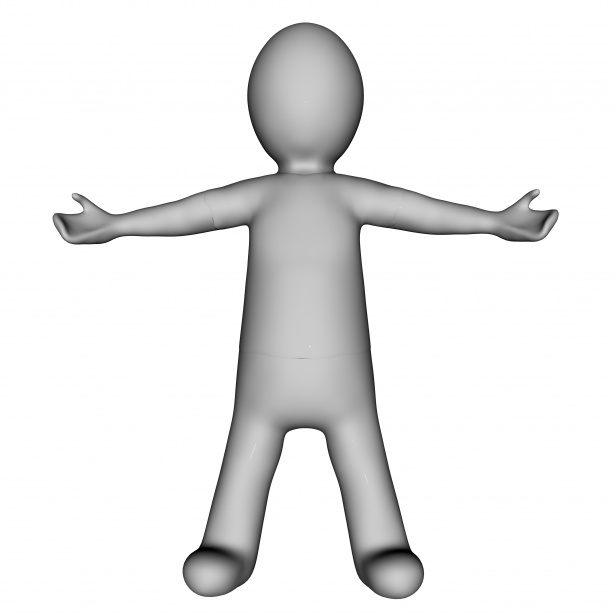 Security pack
Compatibility pack
Price pack
Licence pack
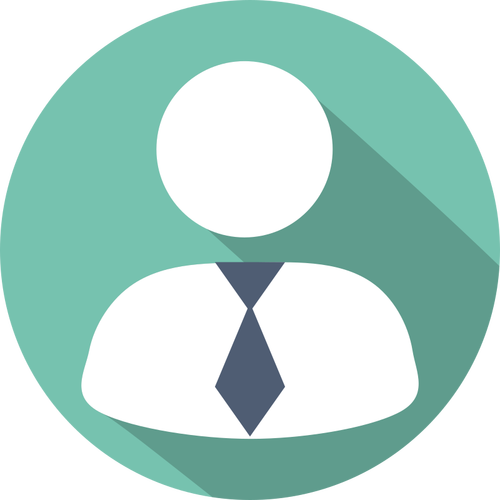 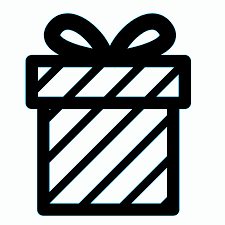 Dodavatel A
4
3
2
1
Odběratel
135
92
25
9
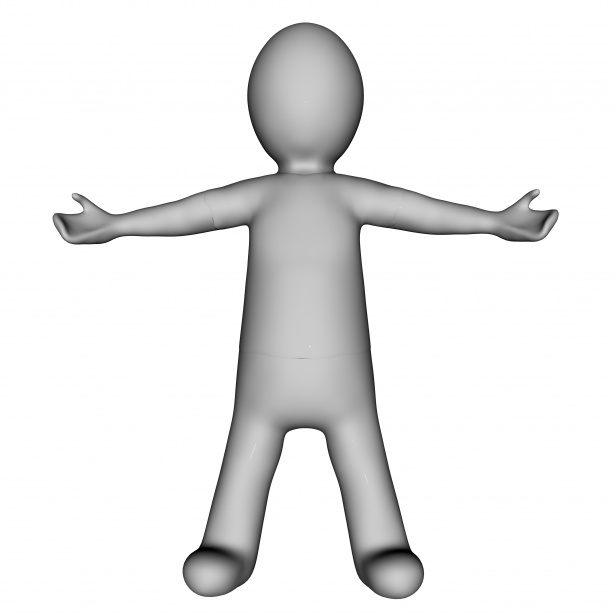 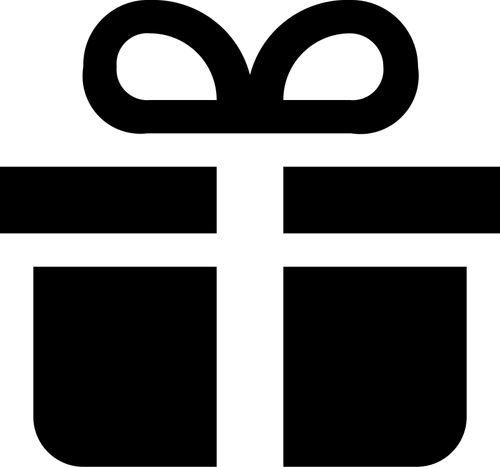 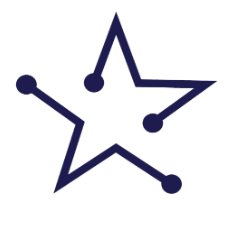 Dodavatel B
[Speaker Notes: Secret mode - dodavatel neuvidí odhady provedené ve fair-ict (budou mu skryté).
Security mode - odstínění dodavatele od odběratele a maximální anonymizace ve snaze snížit ovlivnitelnost výsledku výběrového řízení
Po projití řekněme:
Formální kontroly 
Zákonné kontroly
již není nutné znát firmu jako takovou a systém fair-ict může provádět anonymizaci a dokonce generovat virtuální společnosti k minimalizaci možnosti ovlivnění výsledku výběrového řízení
Více případně: d:\Workspace\Java\fair-ict\UC _061123.pdf]
Security mode
Score
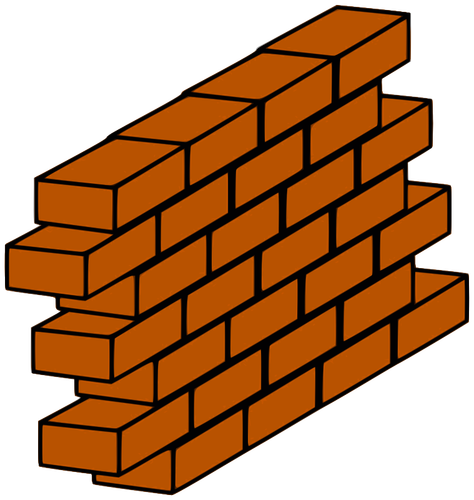 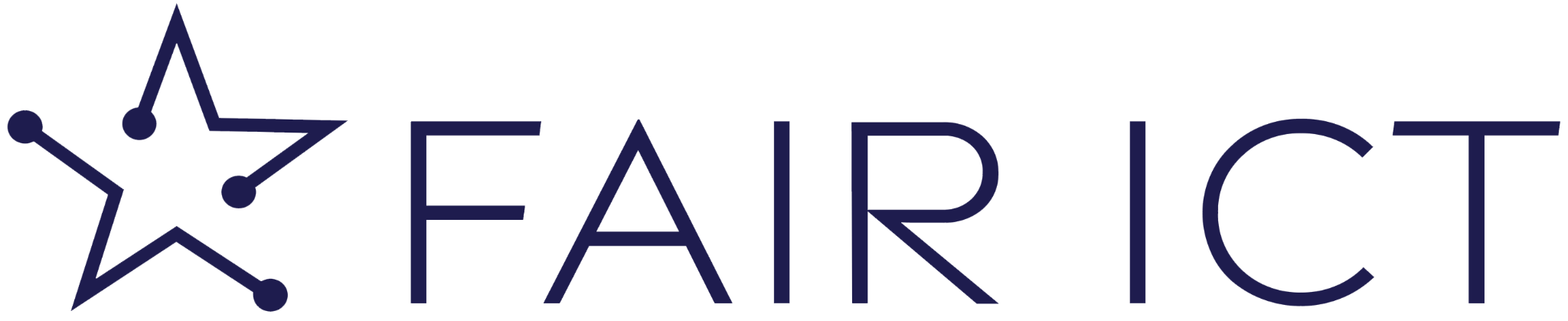 126
96
25
12
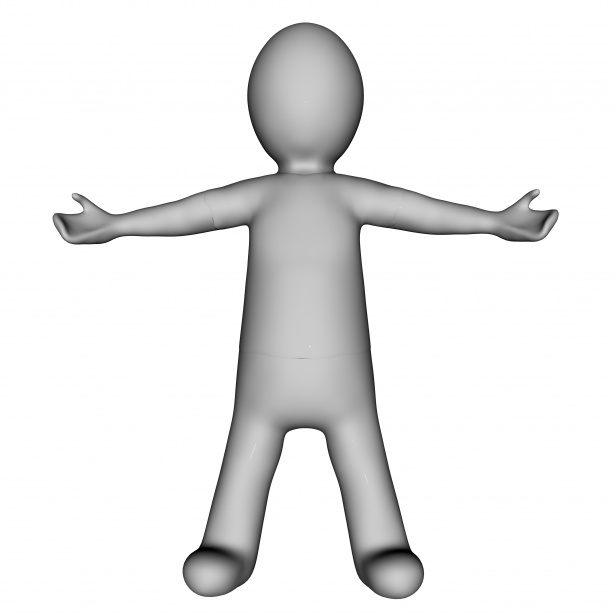 Dodavatel A
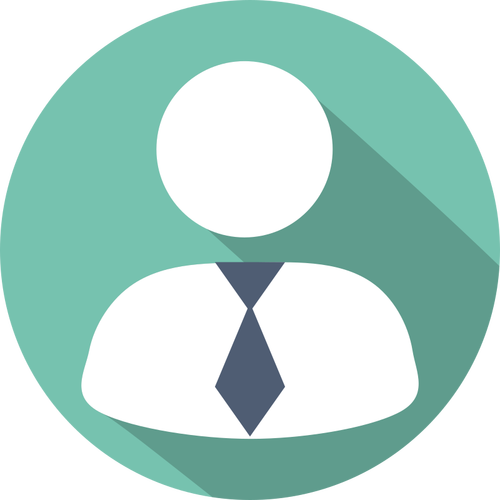 135
92
25
9
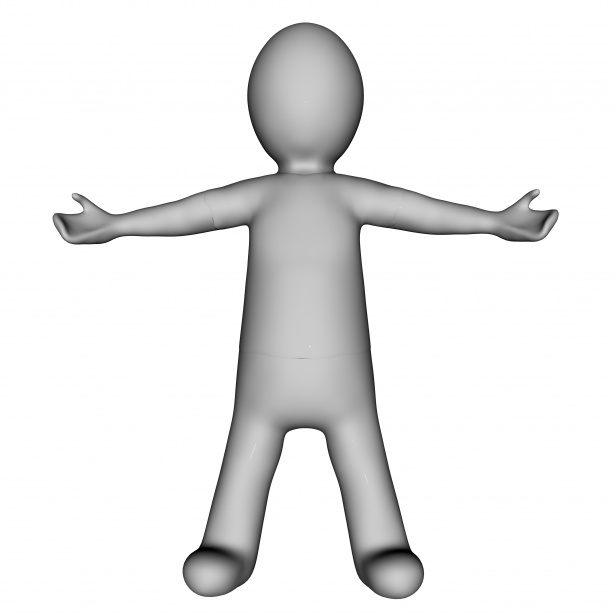 Odběratel
Dodavatel B
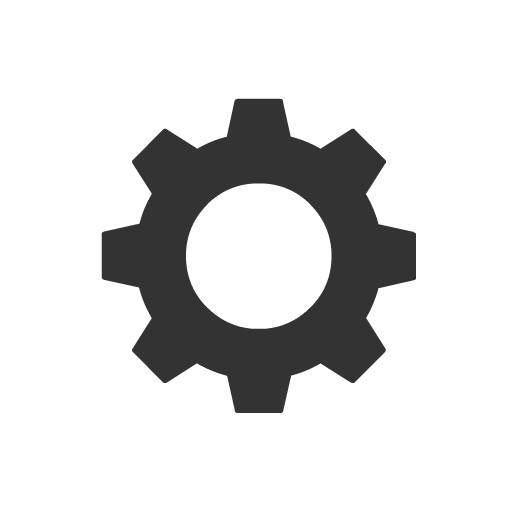 130
82
27
9
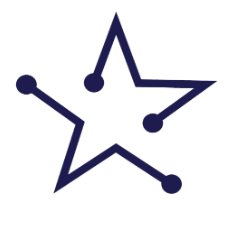 Virtual company
[Speaker Notes: Secret mode - dodavatel neuvidí odhady provedené ve fair-ict (budou mu skryté).
Security mode - odstínění dodavatele od odběratele a maximální anonymizace ve snaze snížit ovlivnitelnost výsledku výběrového řízení
Po projití řekněme:
Formální kontroly 
Zákonné kontroly
již není nutné znát firmu jako takovou a systém fair-ict může provádět anonymizaci a dokonce generovat virtuální společnosti k minimalizaci možnosti ovlivnění výsledku výběrového řízení
Více případně: d:\Workspace\Java\fair-ict\UC _061123.pdf]
Security mode
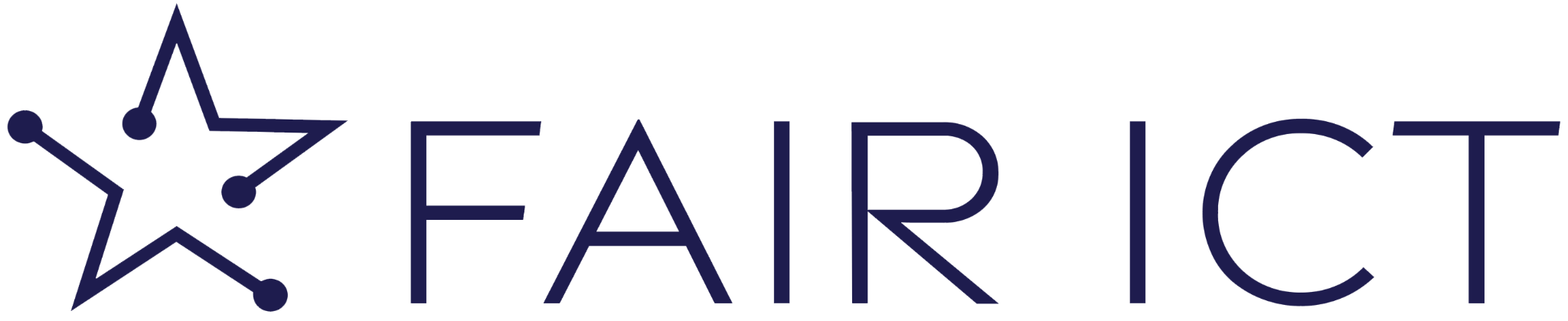 Story
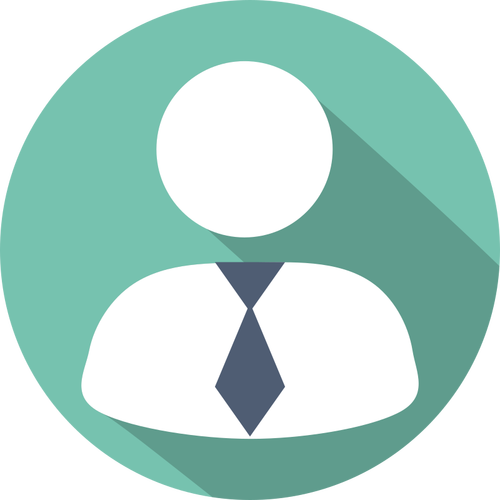 Score
Budget / funkčnost
126
96
25
12
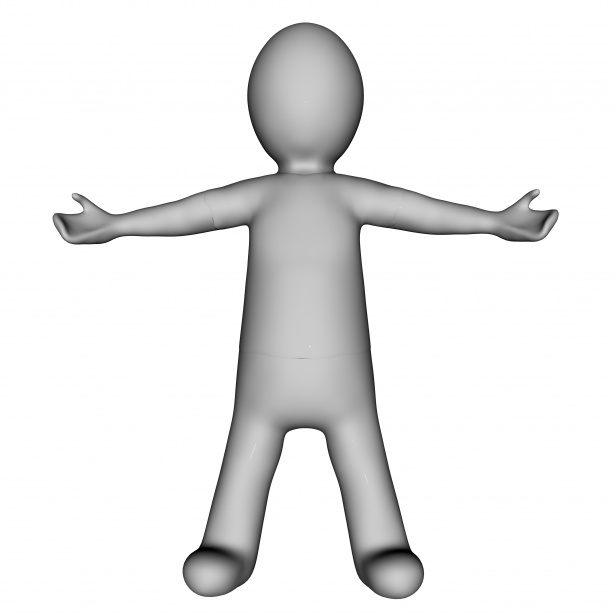 Odběratel
Dodavatel A
Formální / zákonné kontroly
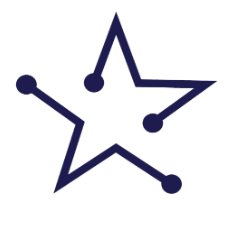 135
92
25
9
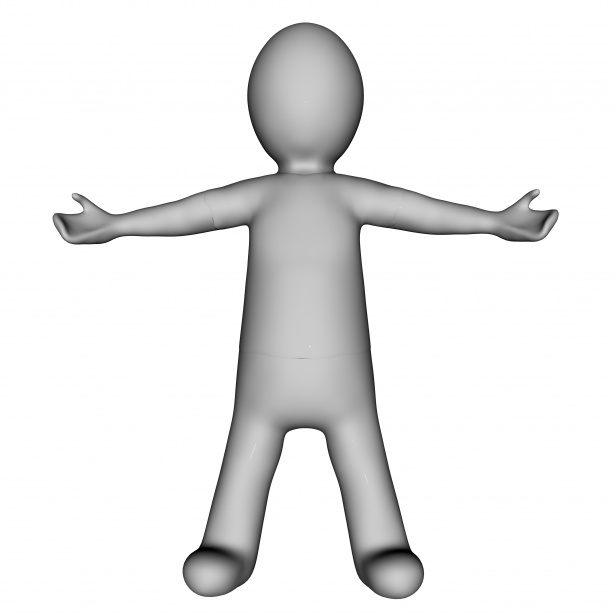 Dodavatel B
[Speaker Notes: Secret mode - dodavatel neuvidí odhady provedené ve fair-ict (budou mu skryté).
Security mode - odstínění dodavatele od odběratele a maximální anonymizace ve snaze snížit ovlivnitelnost výsledku výběrového řízení
Po projití řekněme:
Formální kontroly 
Zákonné kontroly
již není nutné znát firmu jako takovou a systém fair-ict může provádět anonymizaci a dokonce generovat virtuální společnosti k minimalizaci možnosti ovlivnění výsledku výběrového řízení
Více případně: d:\Workspace\Java\fair-ict\UC _061123.pdf]
Dvě tváře Fair-ict ?
As budgeter tool
As monitoring and risk analysis tool
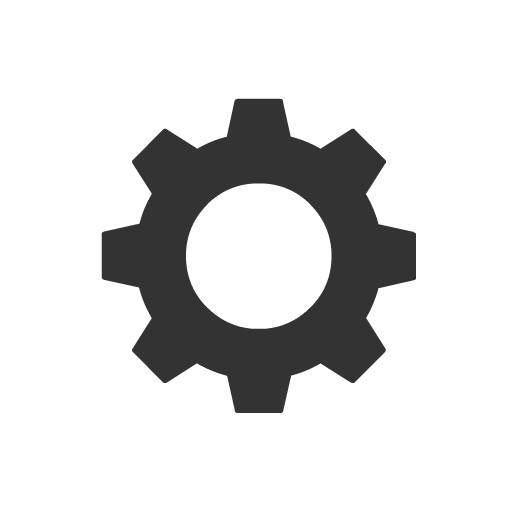 events
items
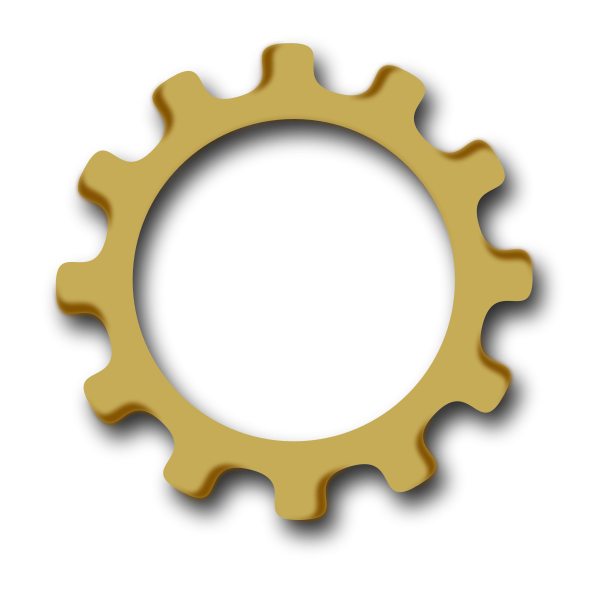 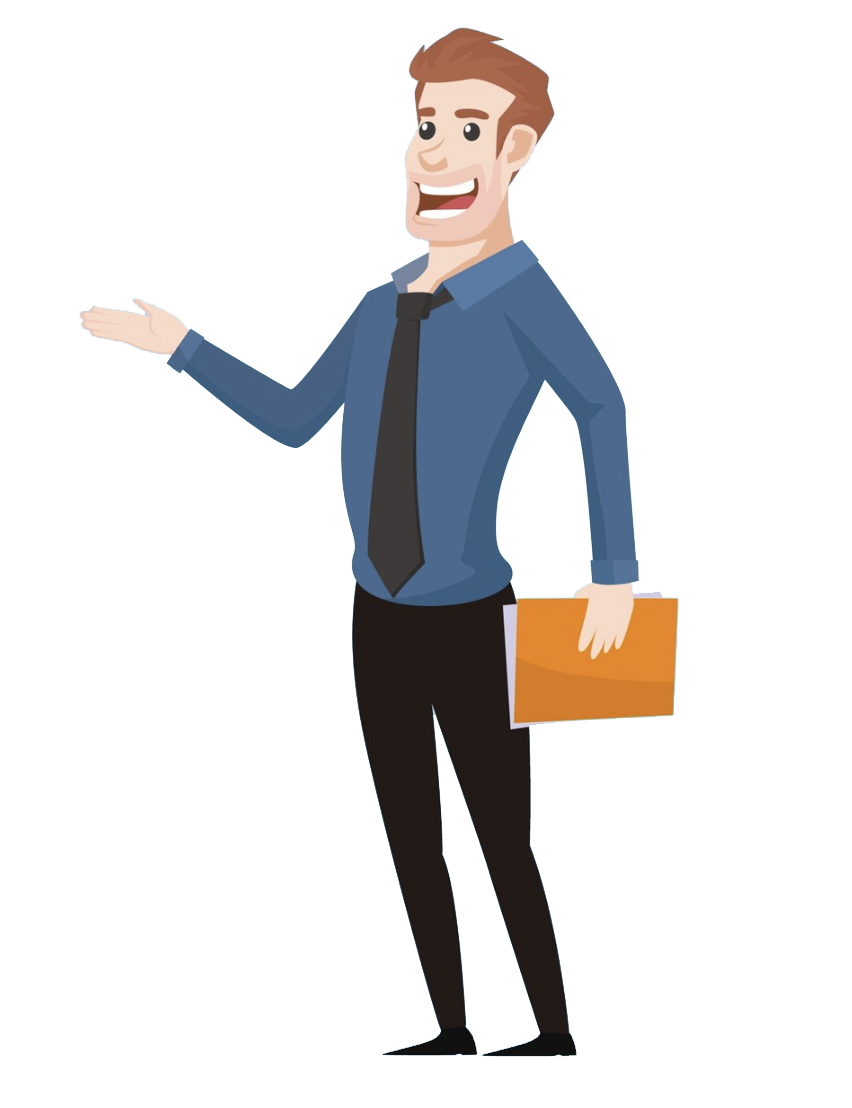 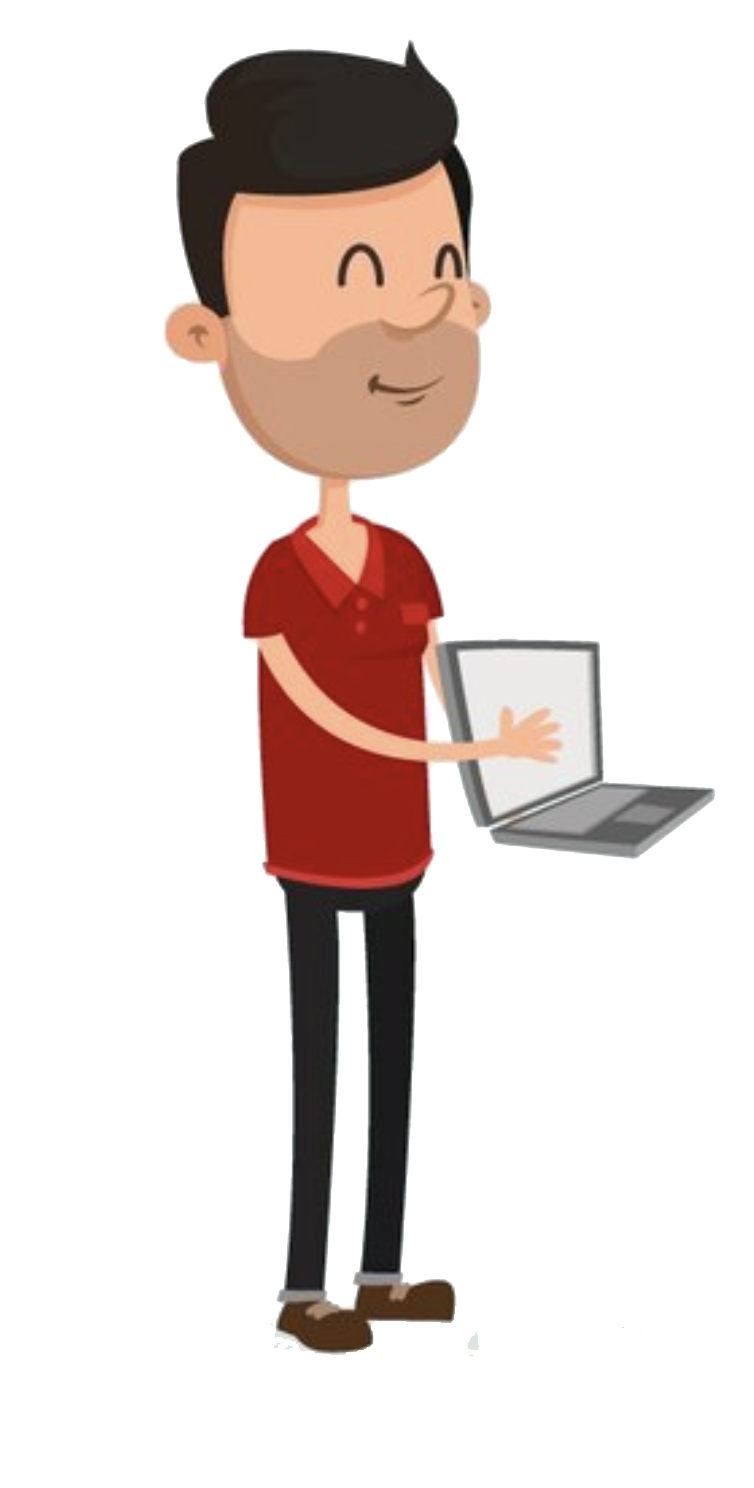 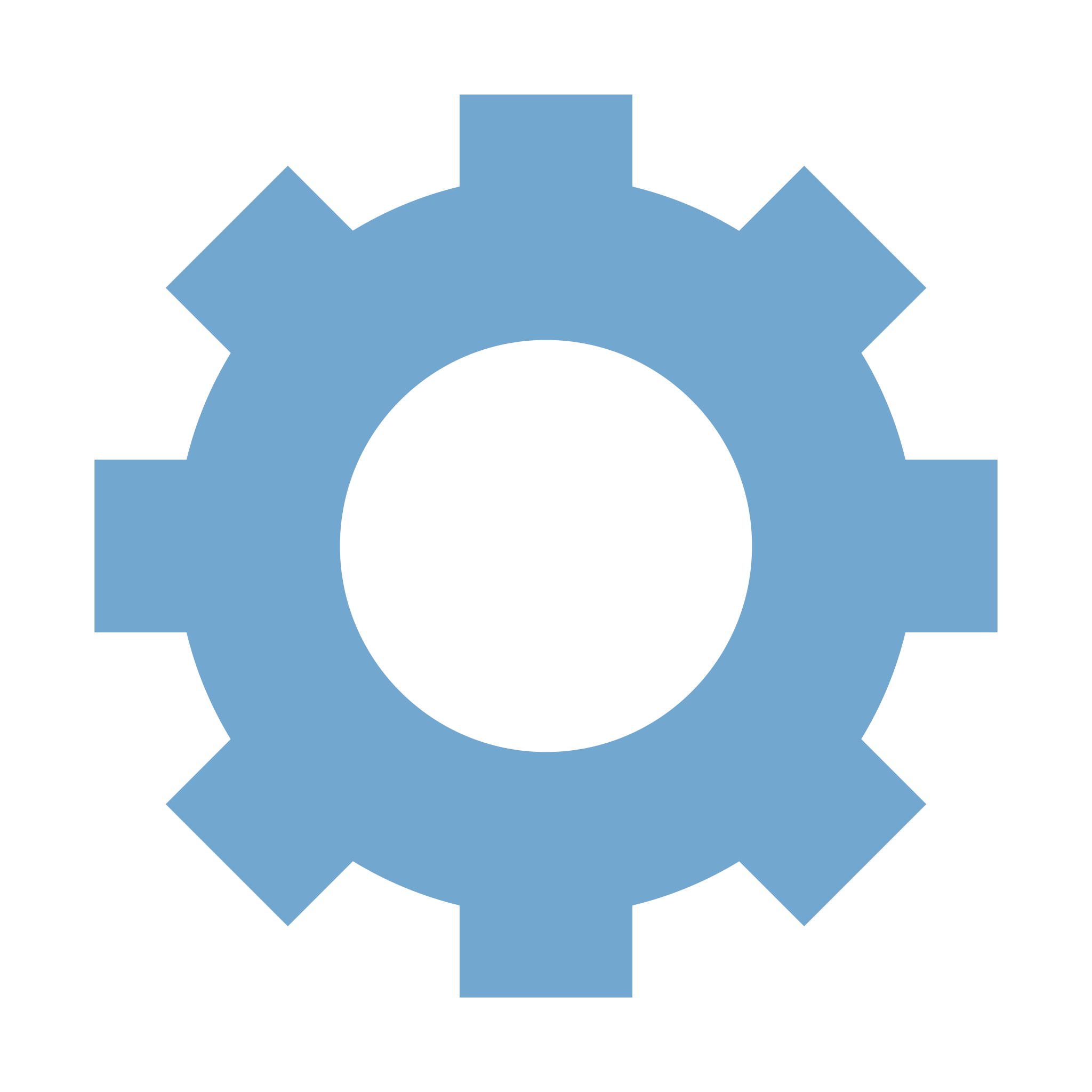 [Speaker Notes: Budgeter tool - bylo v prezentaci
Monitoring and risk analysis tool: 
items = events - ze systému třetích stran (sběr dat). Následně je možné provádět matematickou analýzu dat a jejich vyhodnocení
catalog items = catalog events]
Kalkulace example: Menu (level 0)
price (FE Developer) = x + y*n
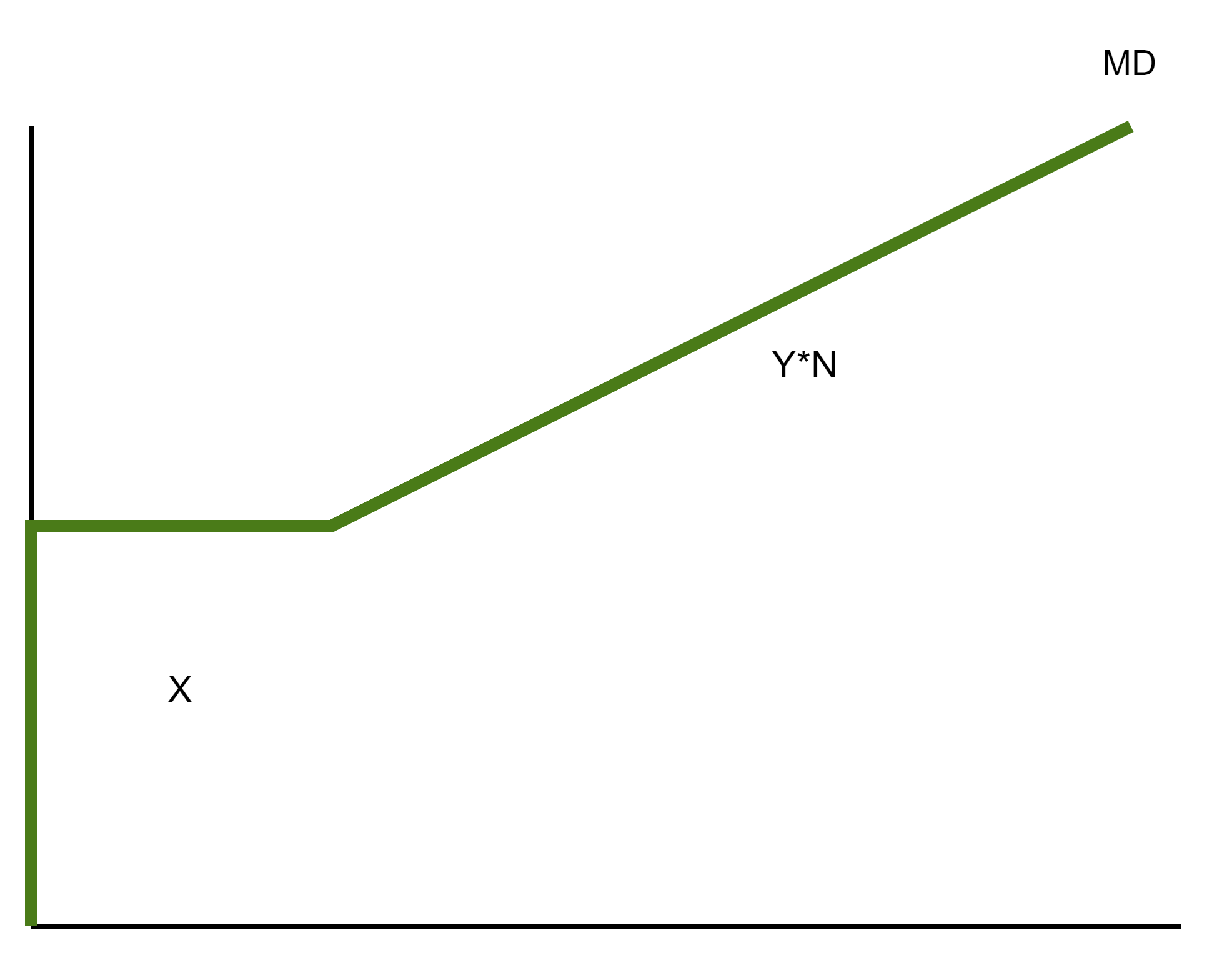 Katalog - Role
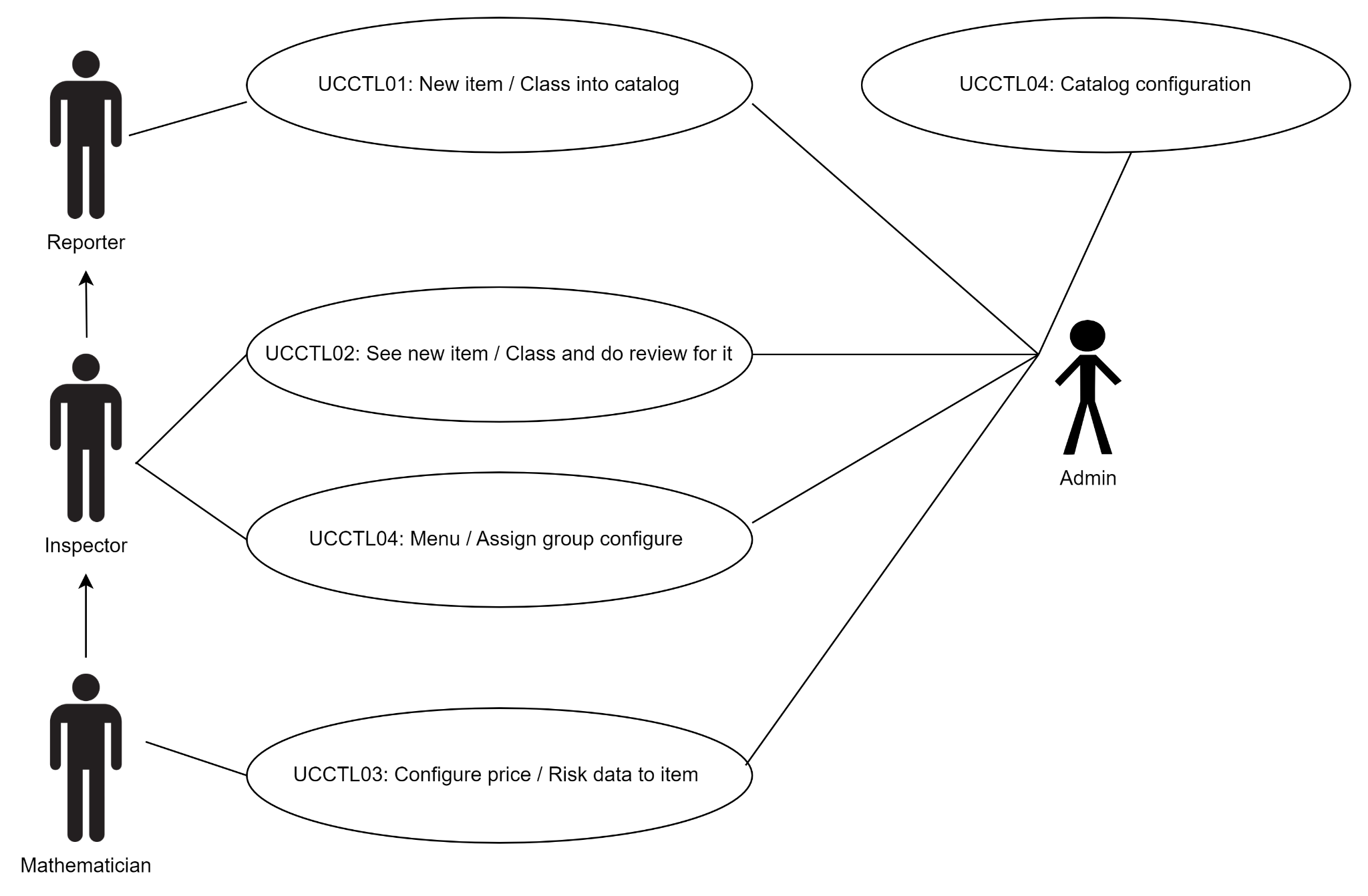 Story- Role
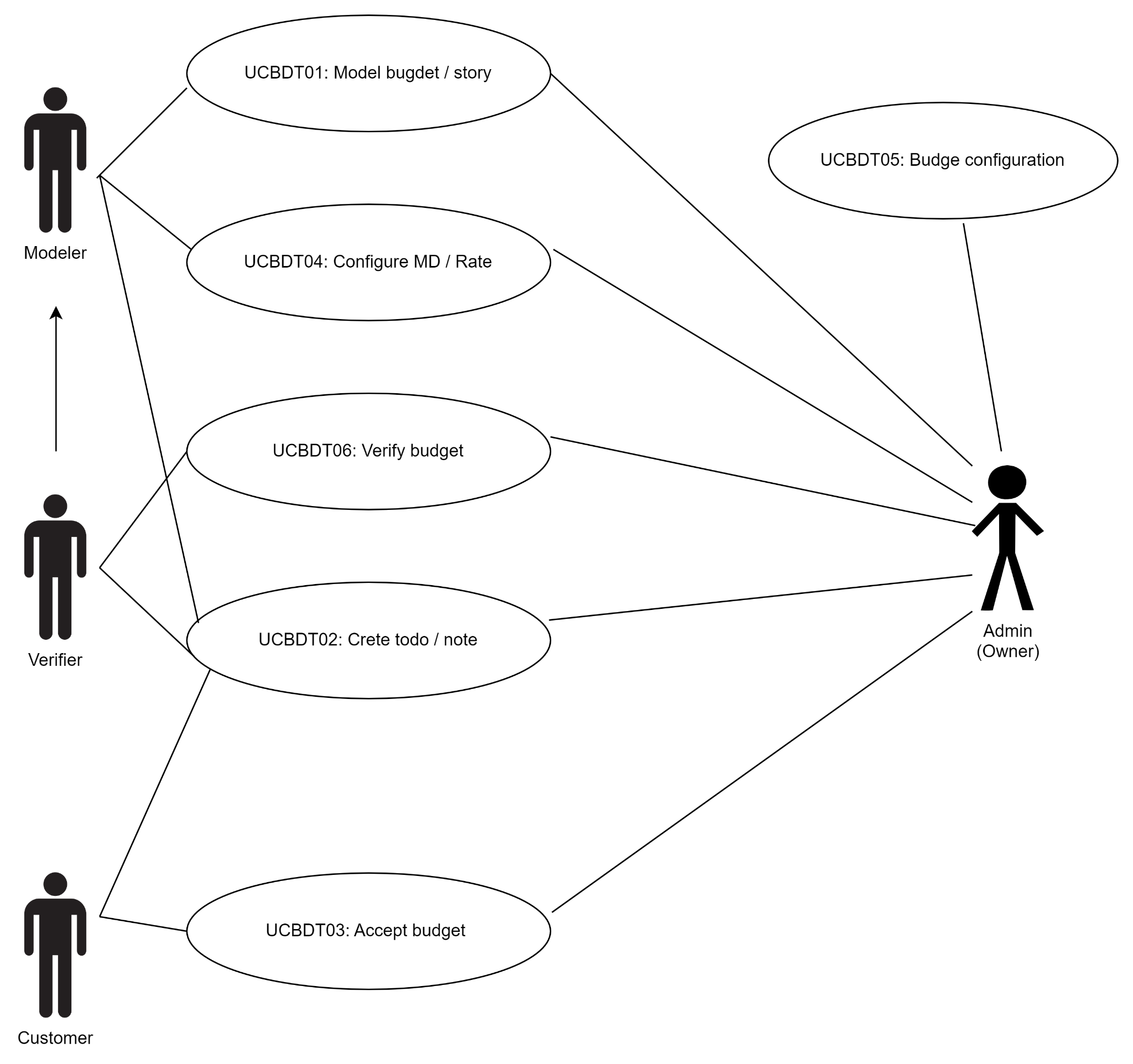